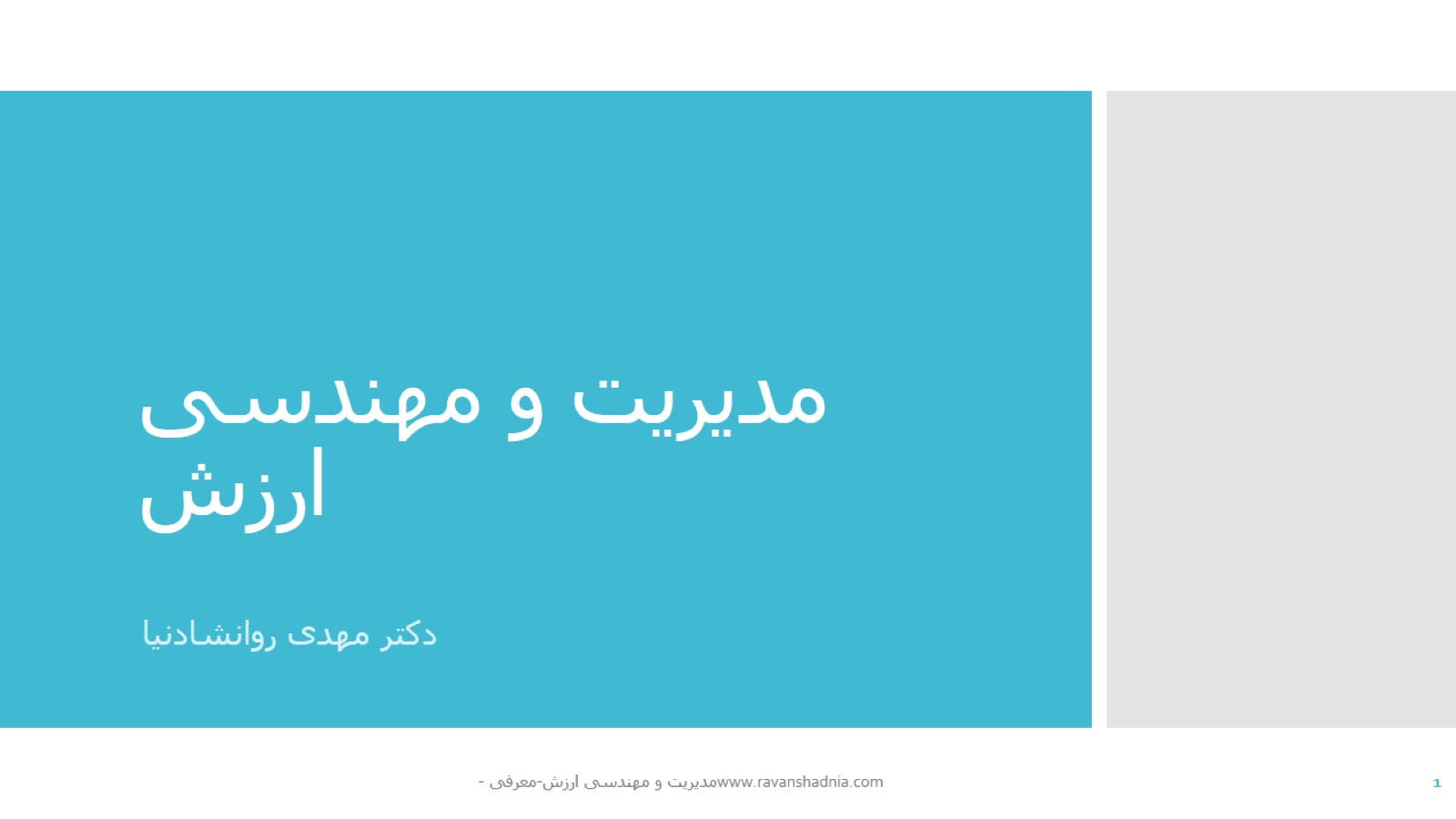 مدیریت و مهندسی ارزش
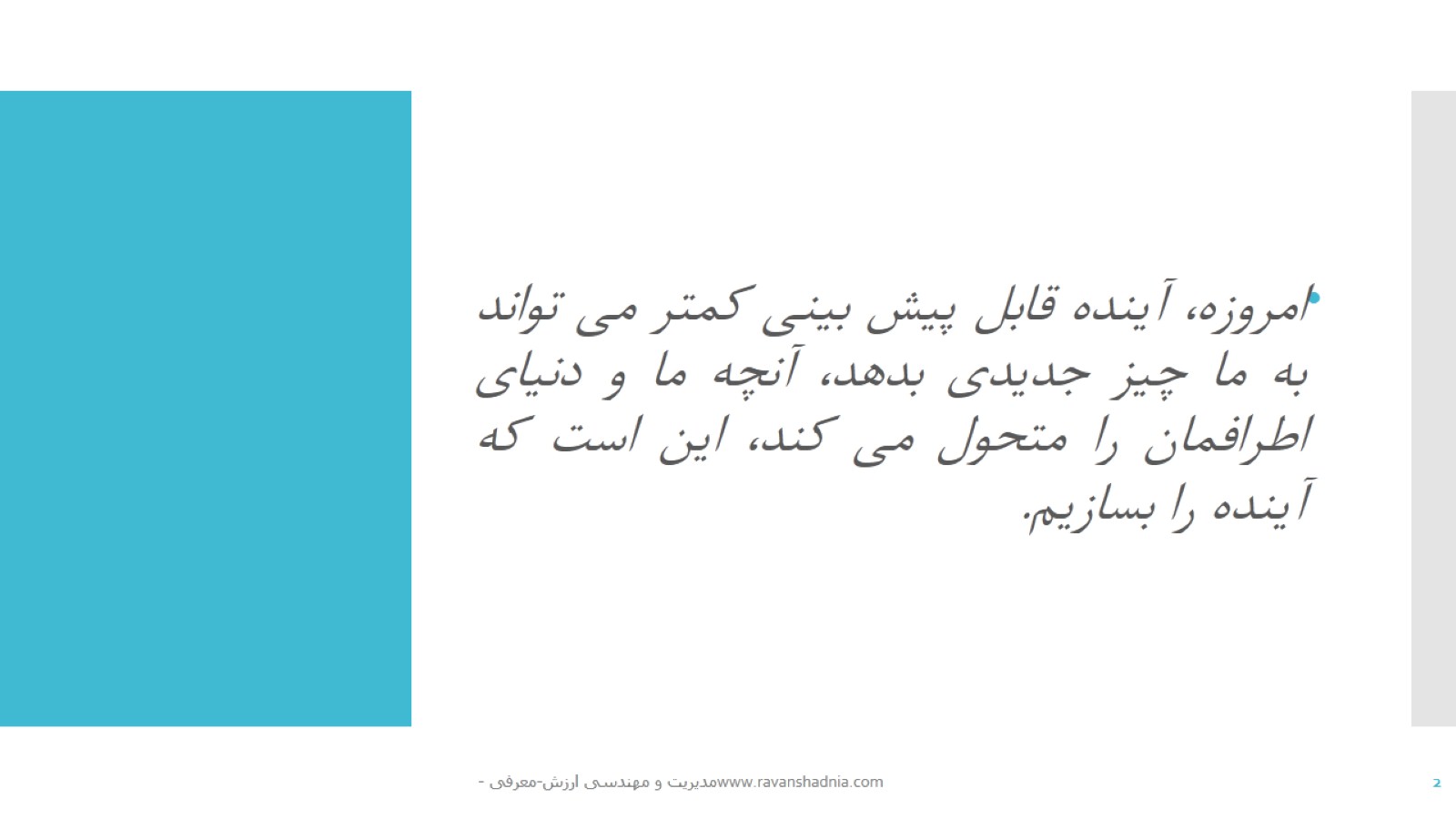 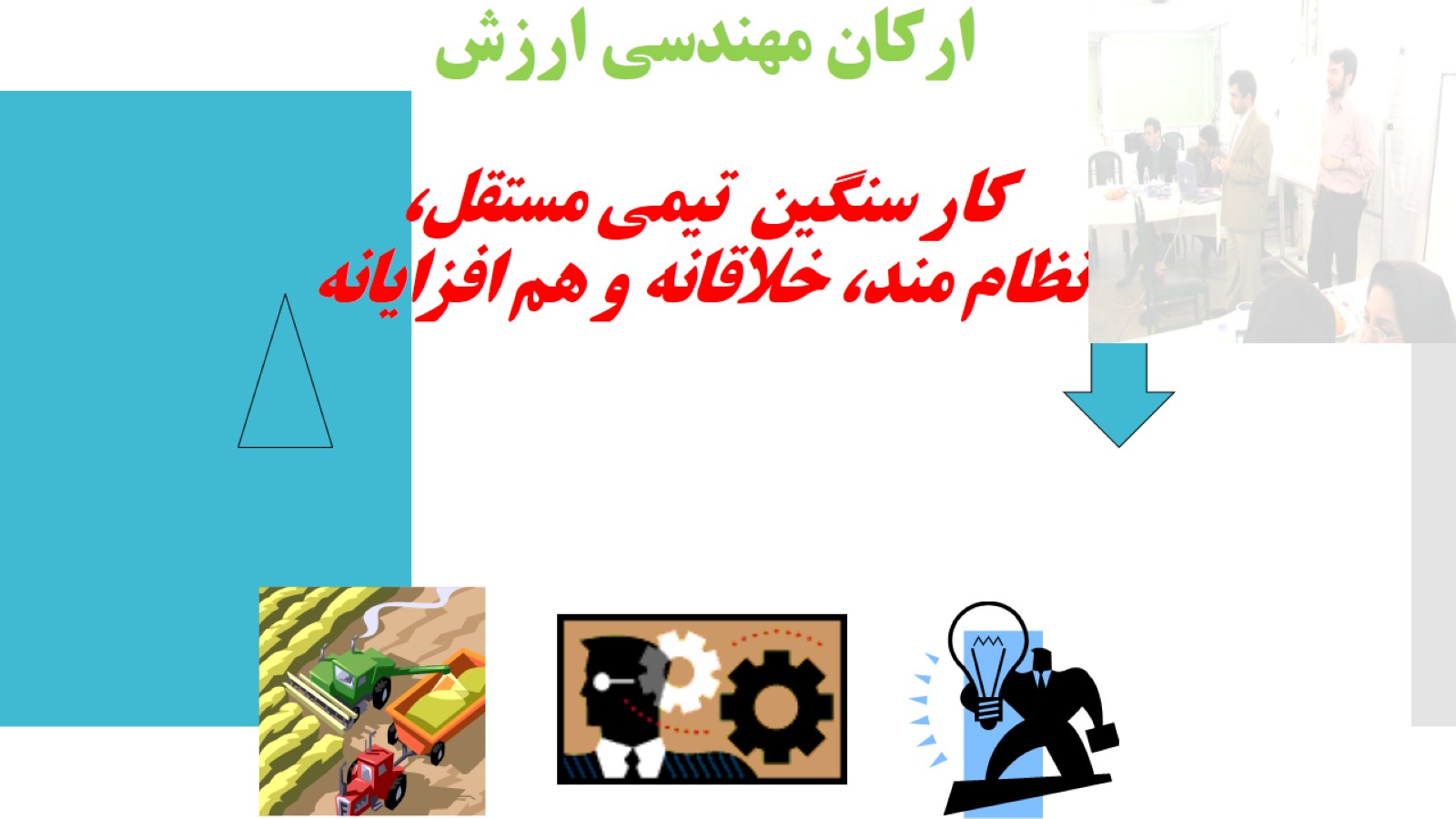 ارکان مهندسی ارزشکار سنگین  تیمی مستقل،  نظام مند، خلاقانه و هم افزایانه
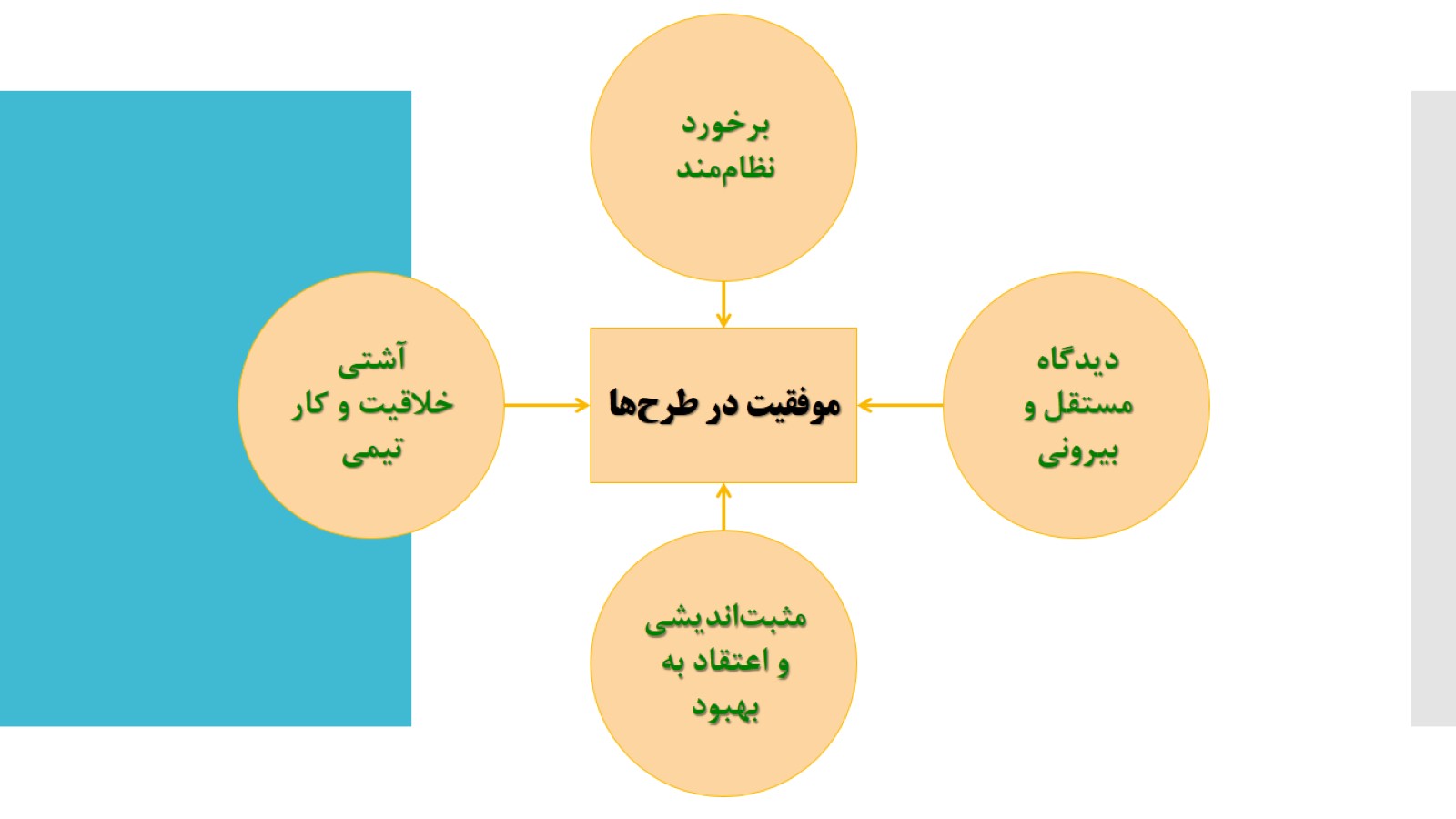 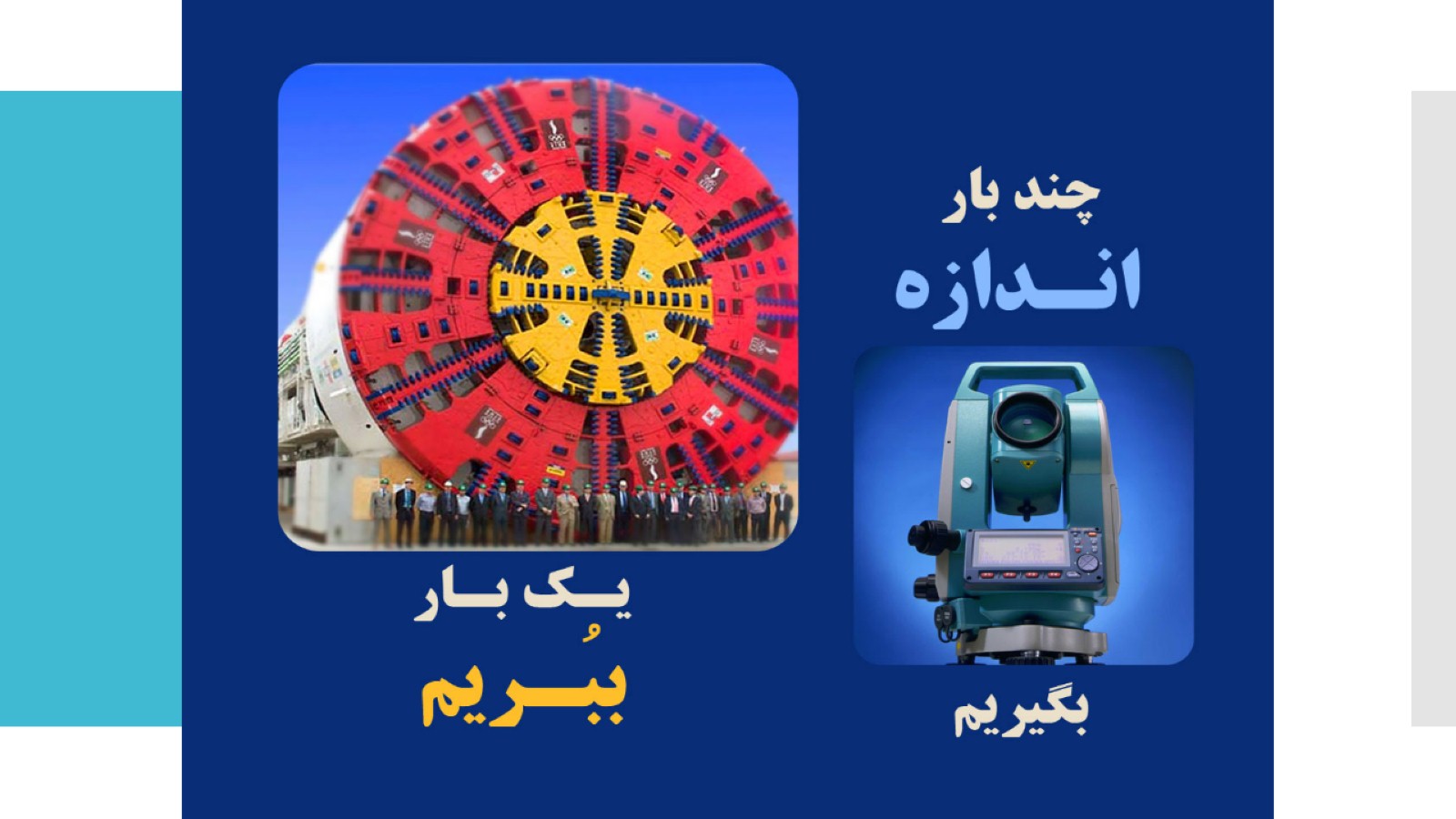 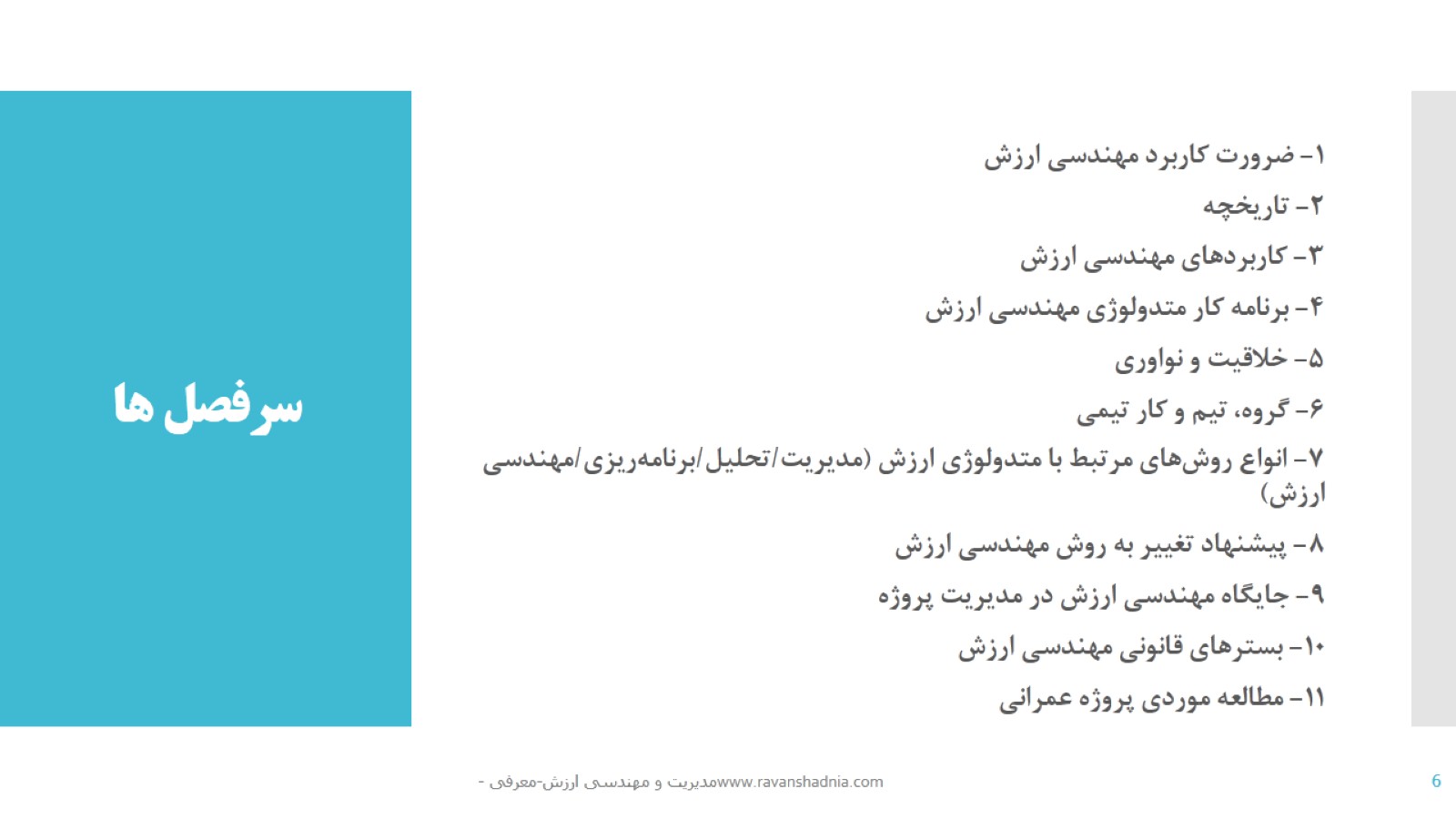 سرفصل ها
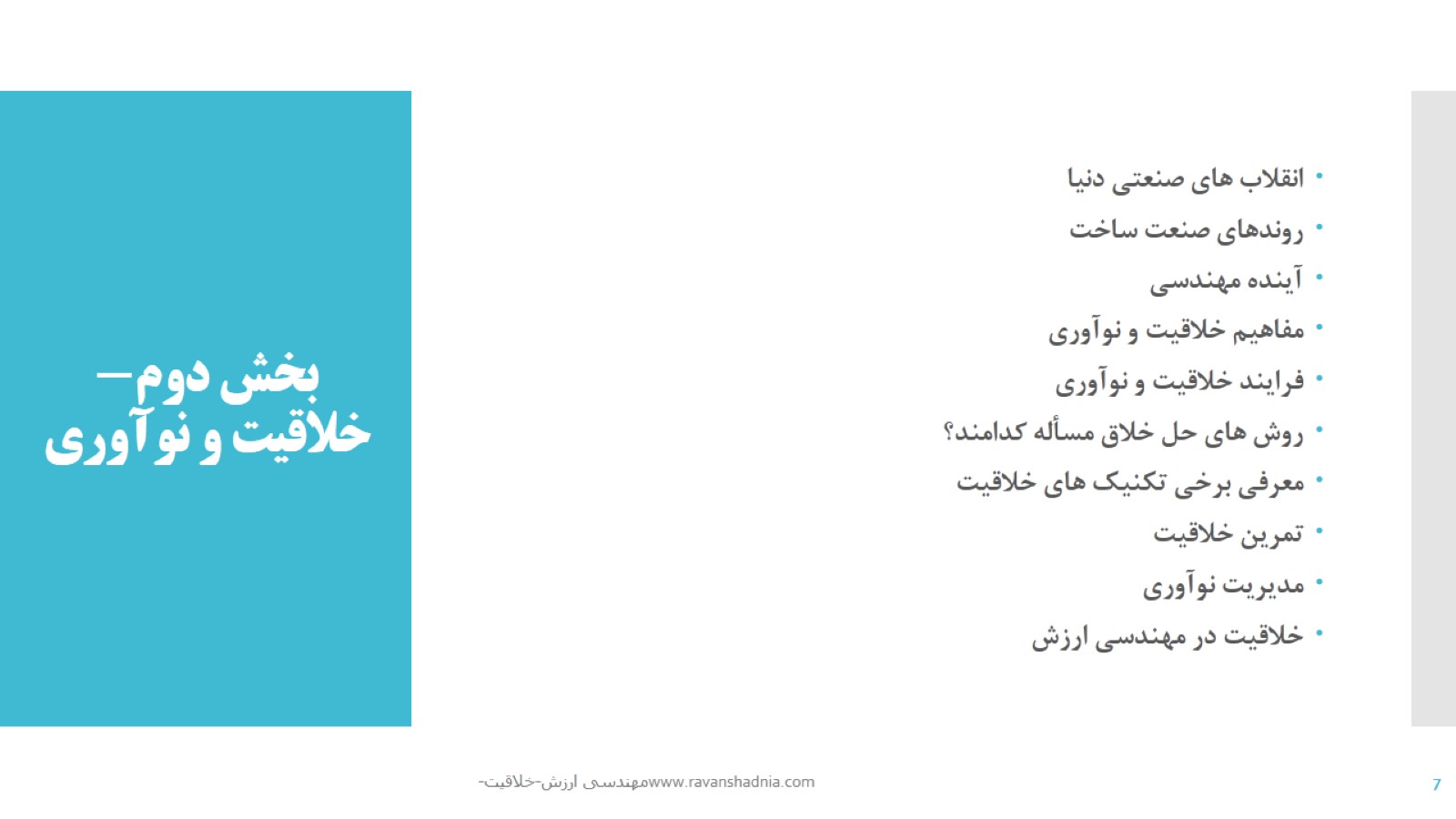 بخش دوم-خلاقیت و نوآوری
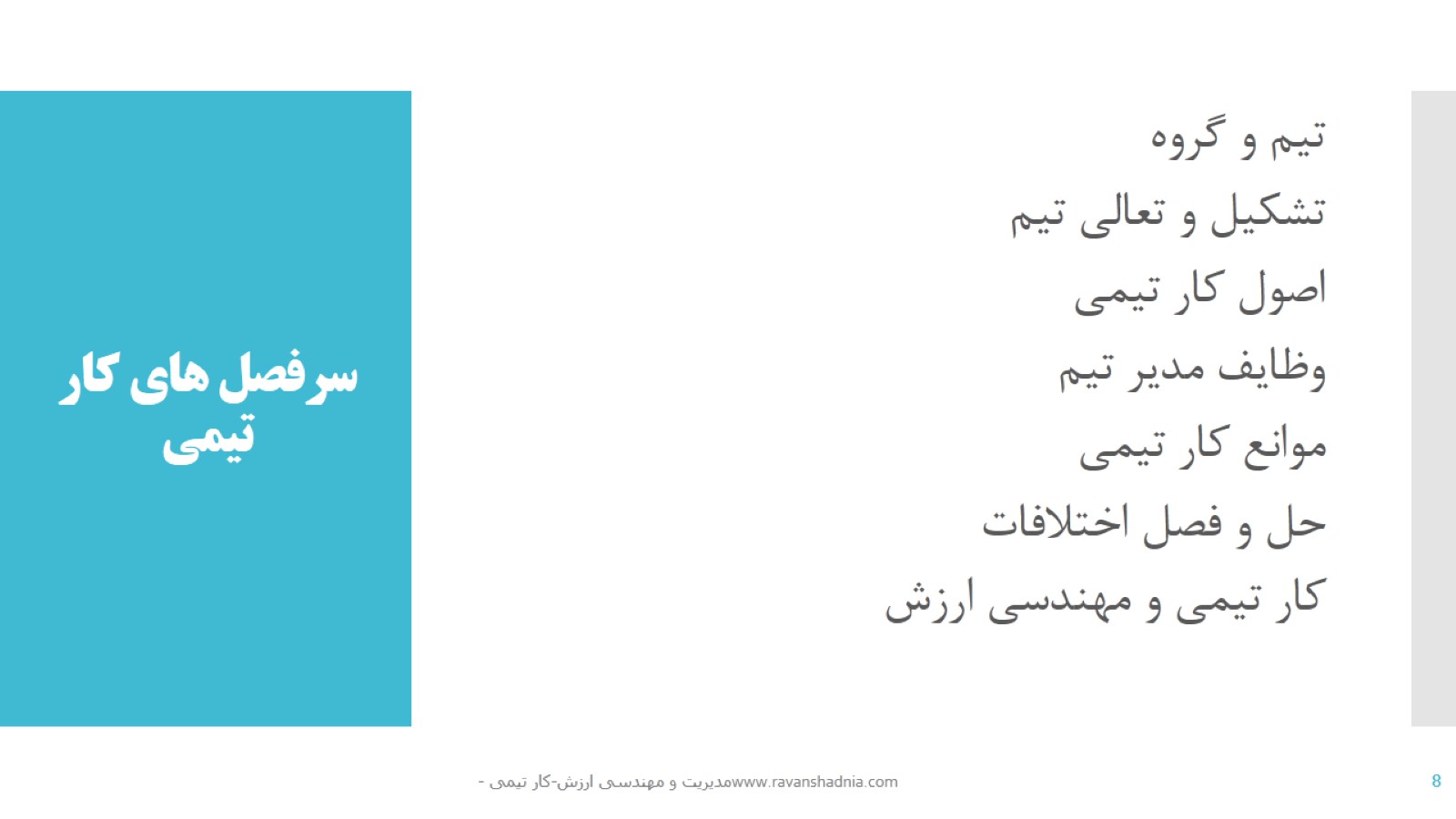 سرفصل های کار تیمی
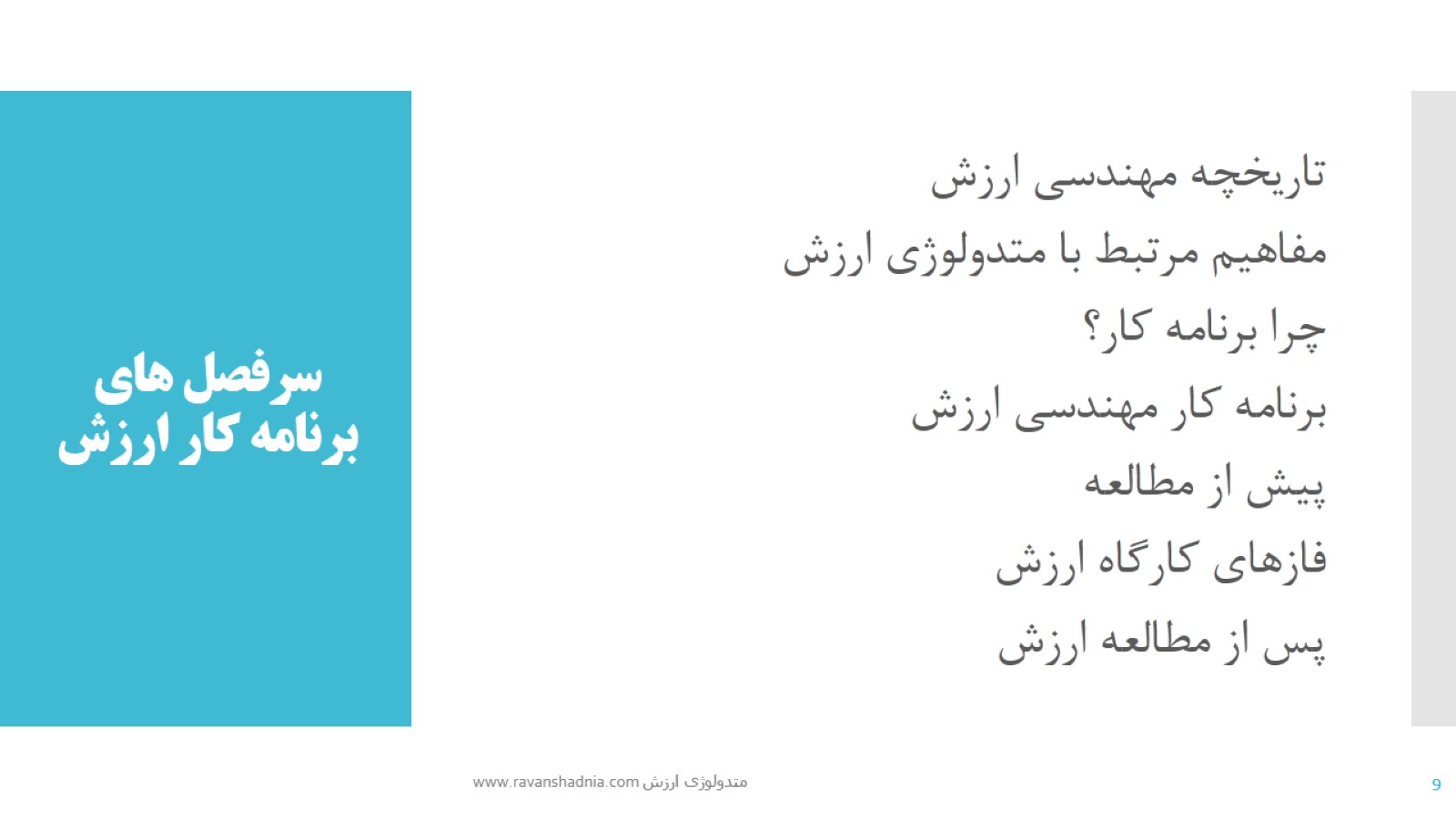 سرفصل های برنامه کار ارزش
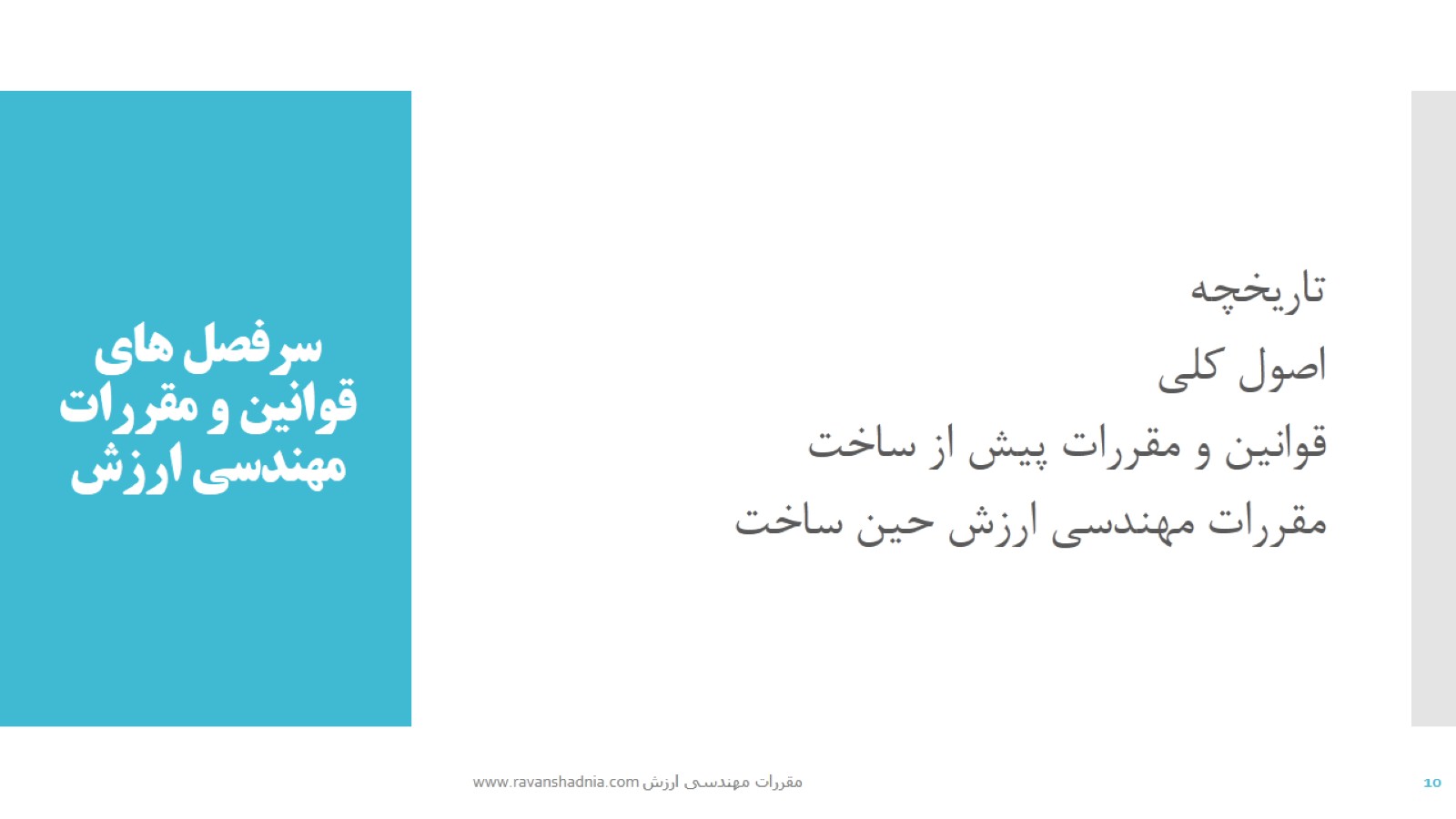 سرفصل های قوانین و مقررات مهندسی ارزش
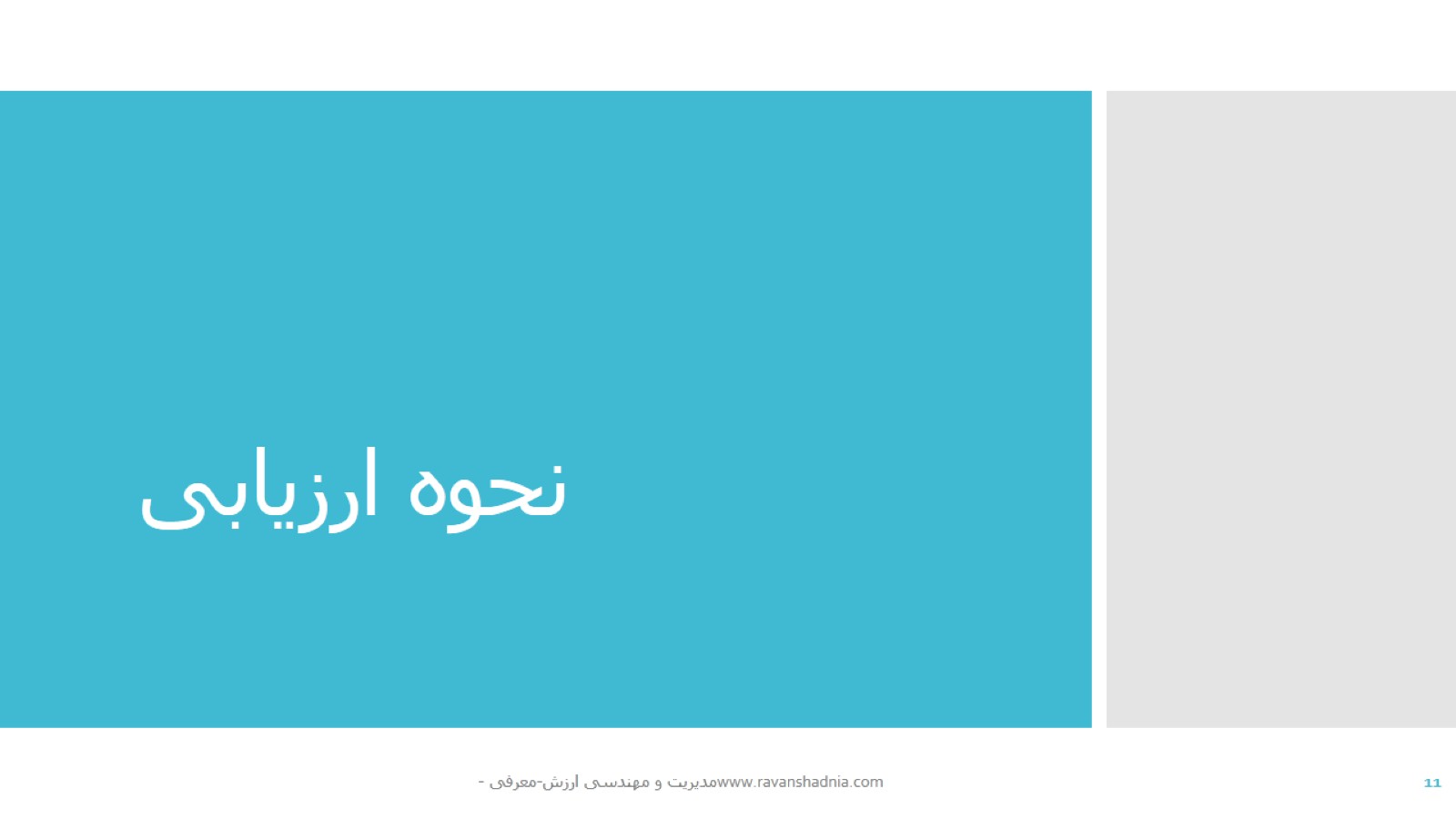 نحوه ارزیابی
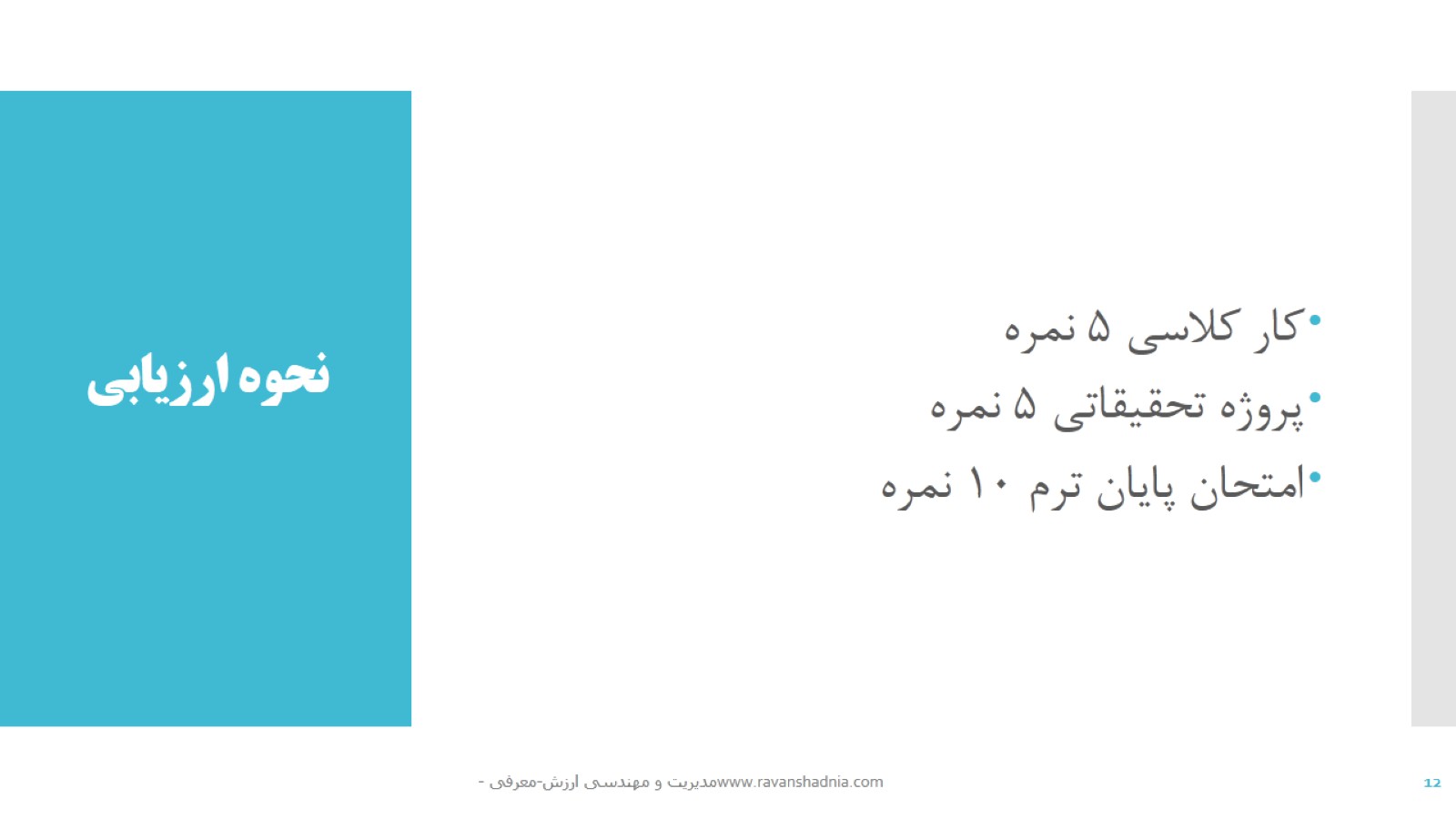 نحوه ارزیابی
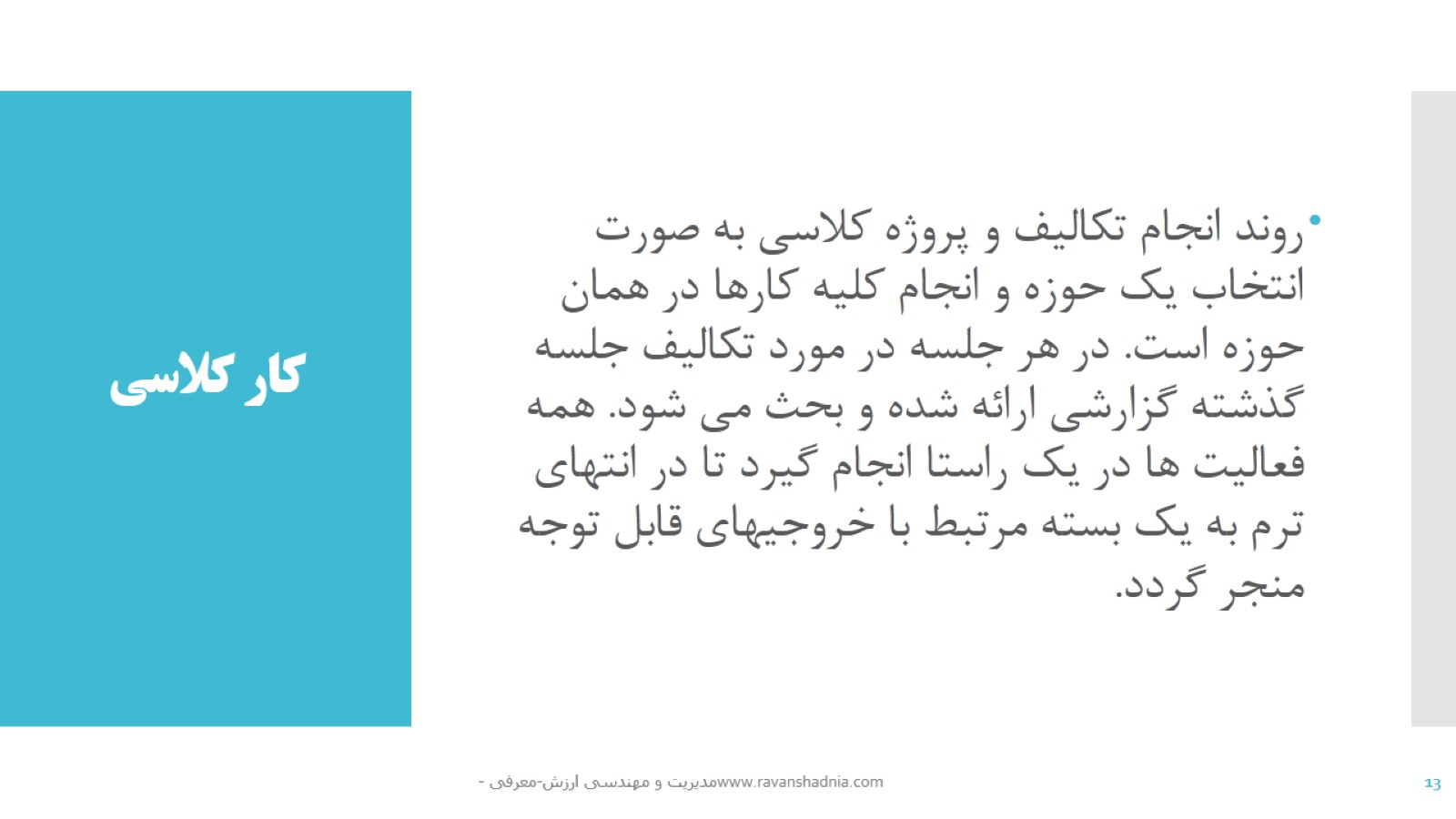 کار کلاسی
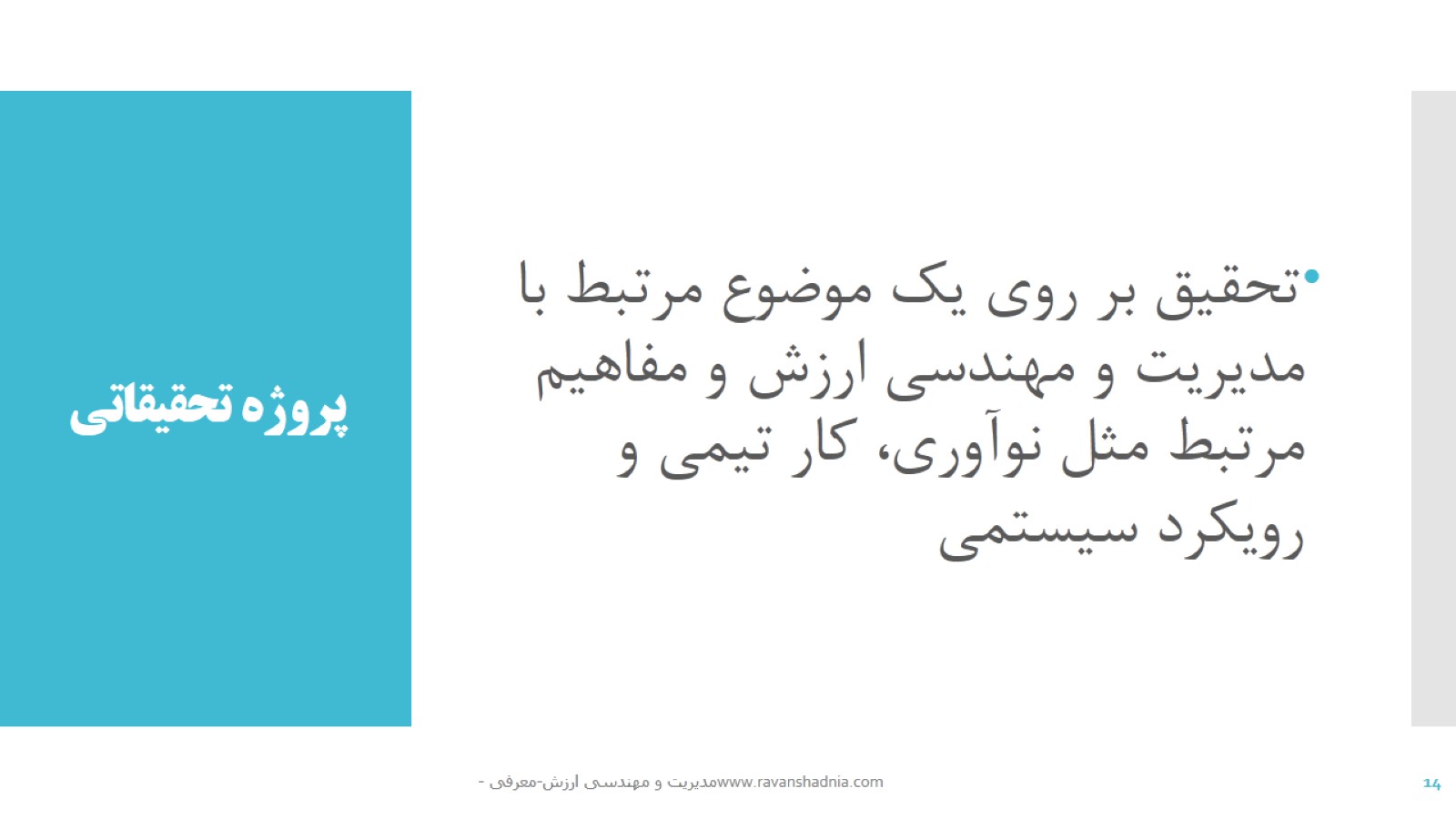 پروژه تحقیقاتی
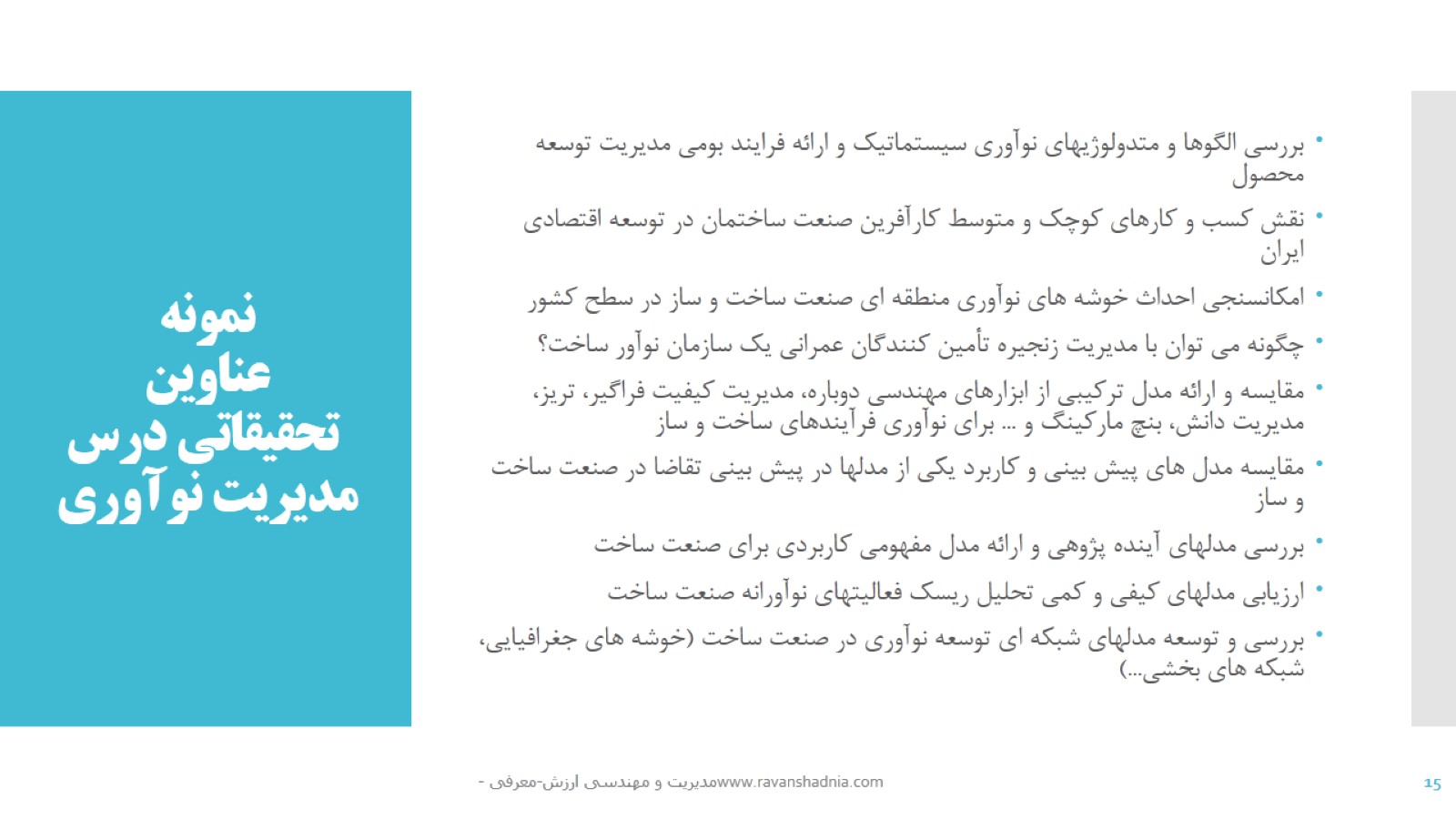 نمونهعناوین تحقیقاتی درس مدیریت نوآوری
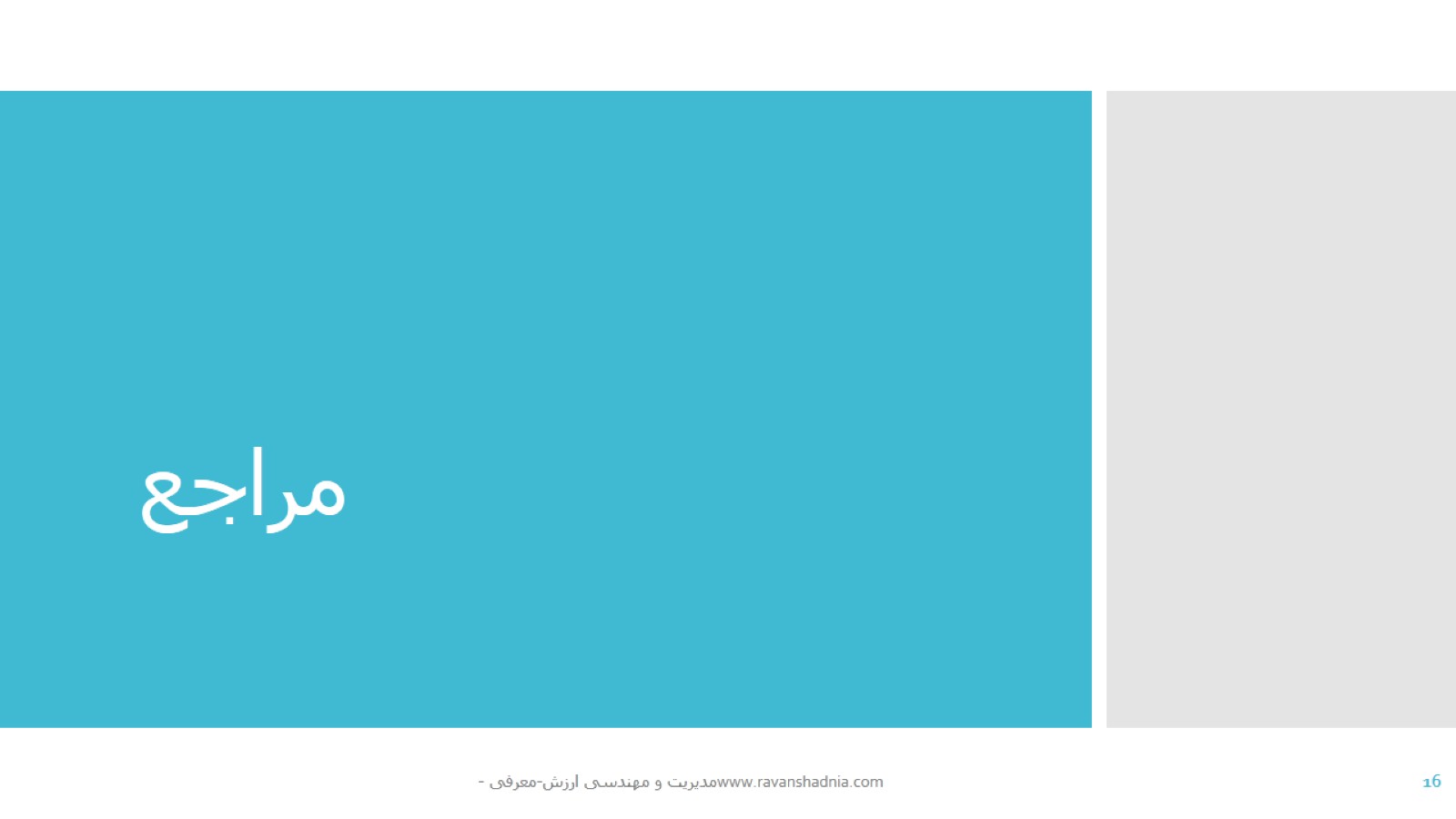 مراجع
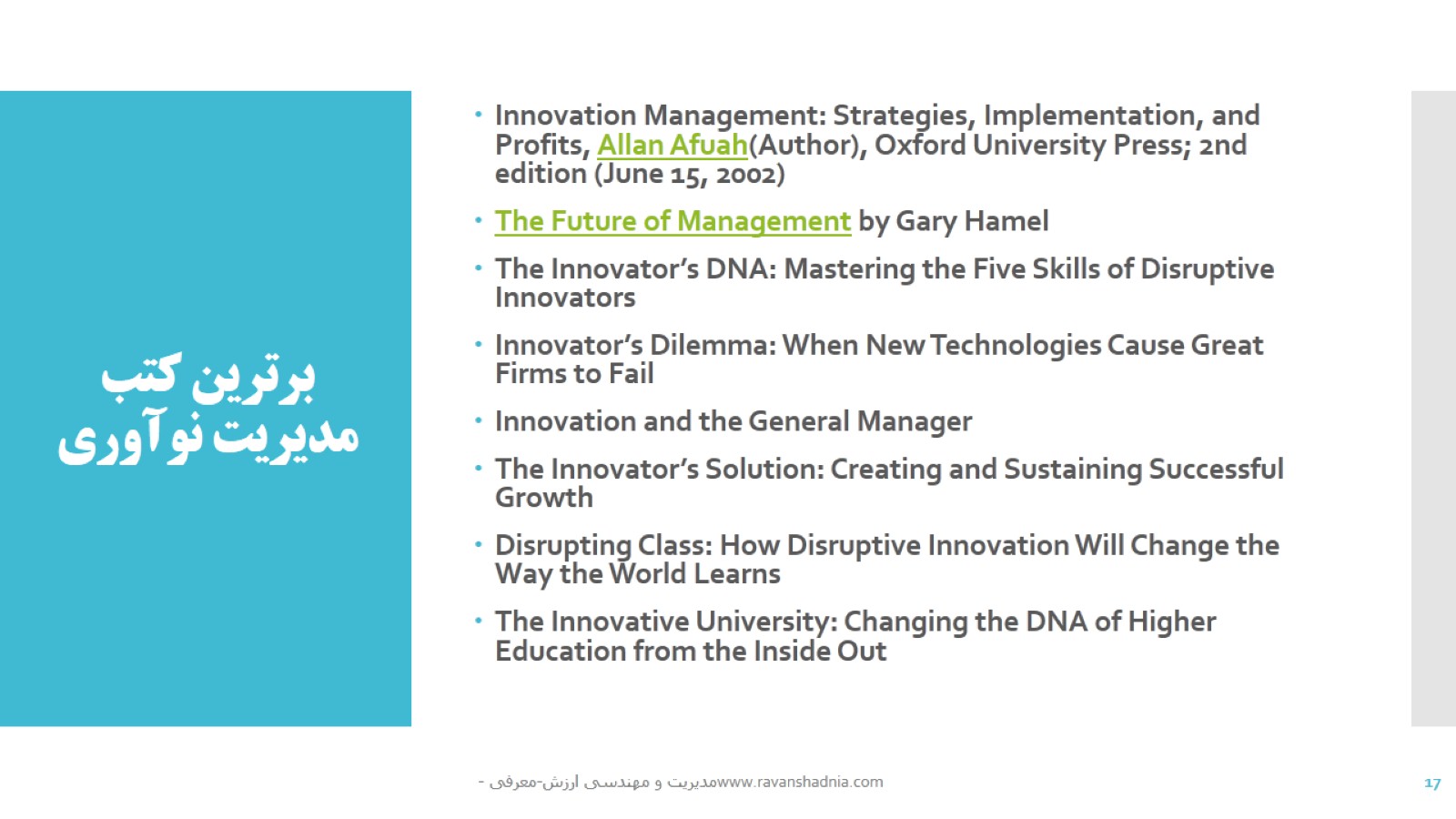 برترین کتب مدیریت نوآوری
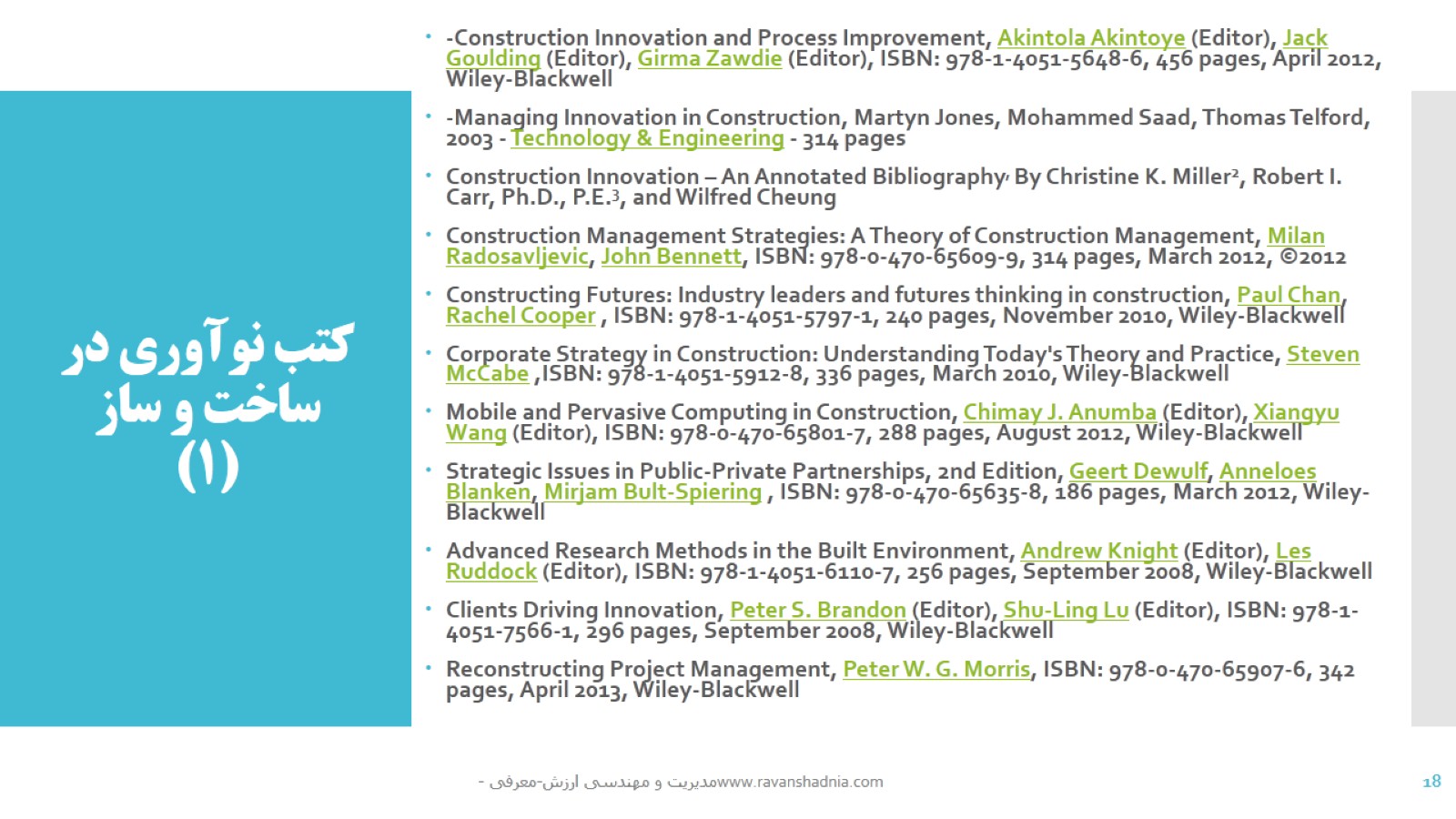 کتب نوآوری در ساخت و ساز(1)
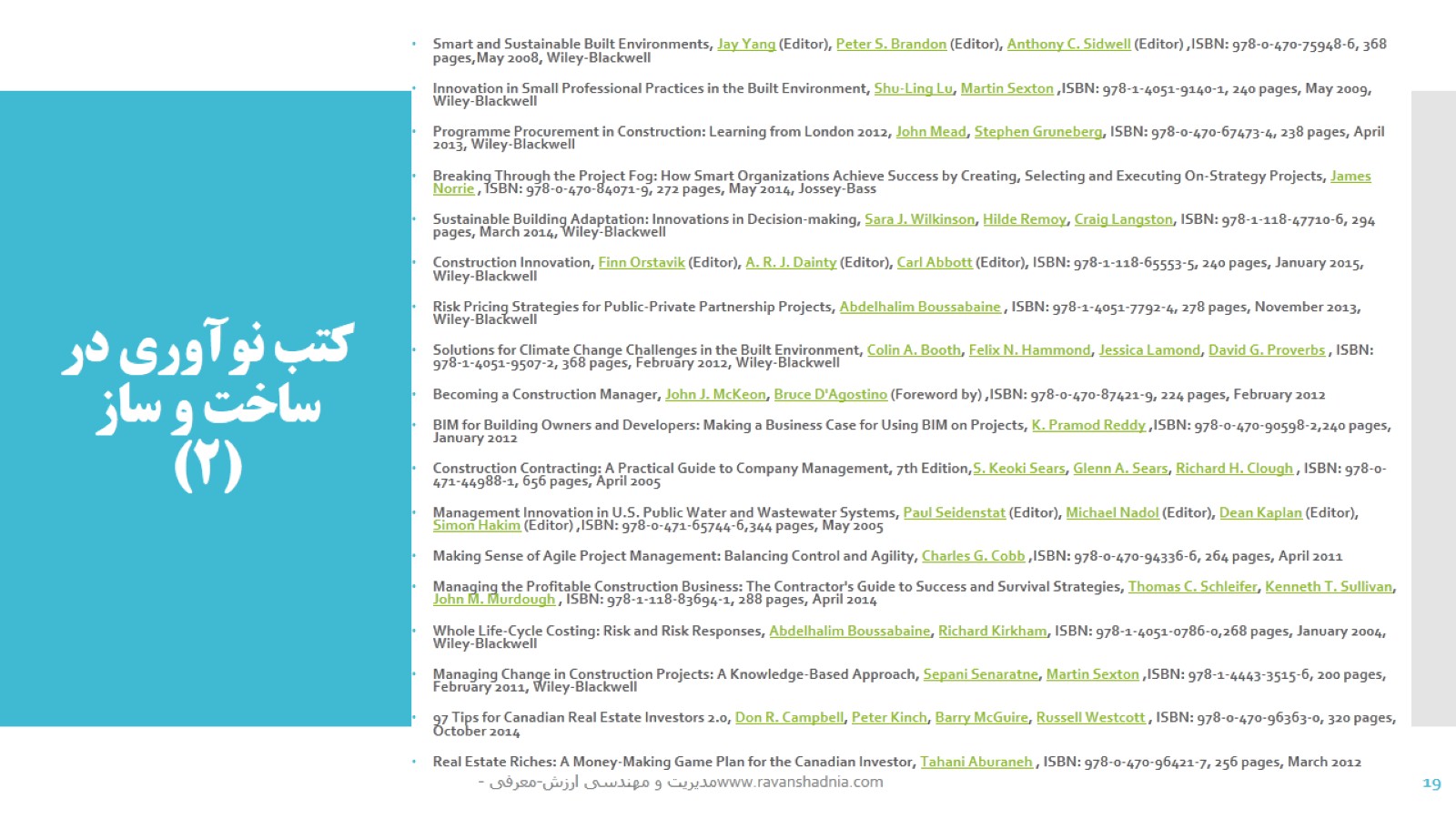 کتب نوآوری در ساخت و ساز(2)
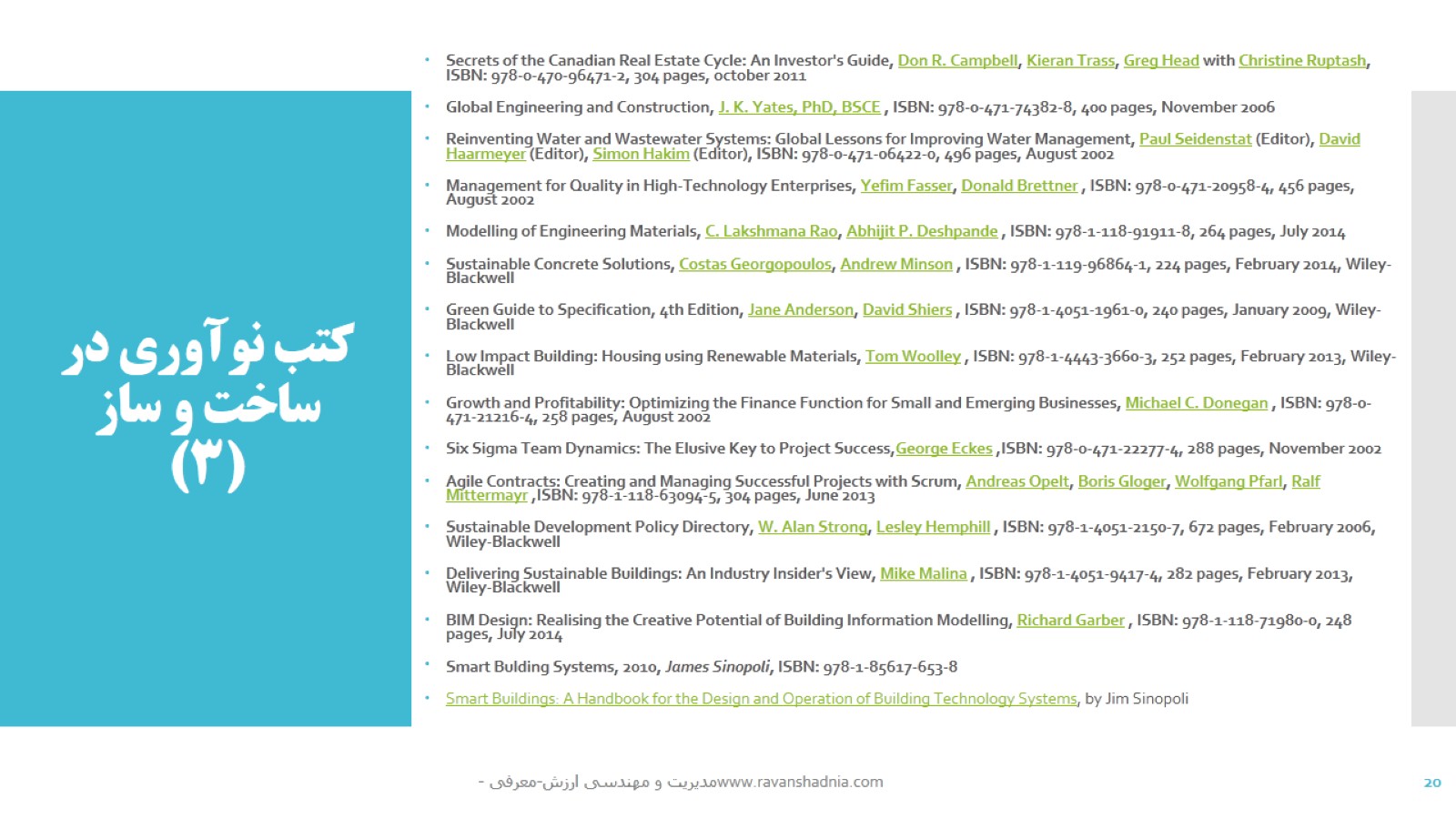 کتب نوآوری در ساخت و ساز(3)
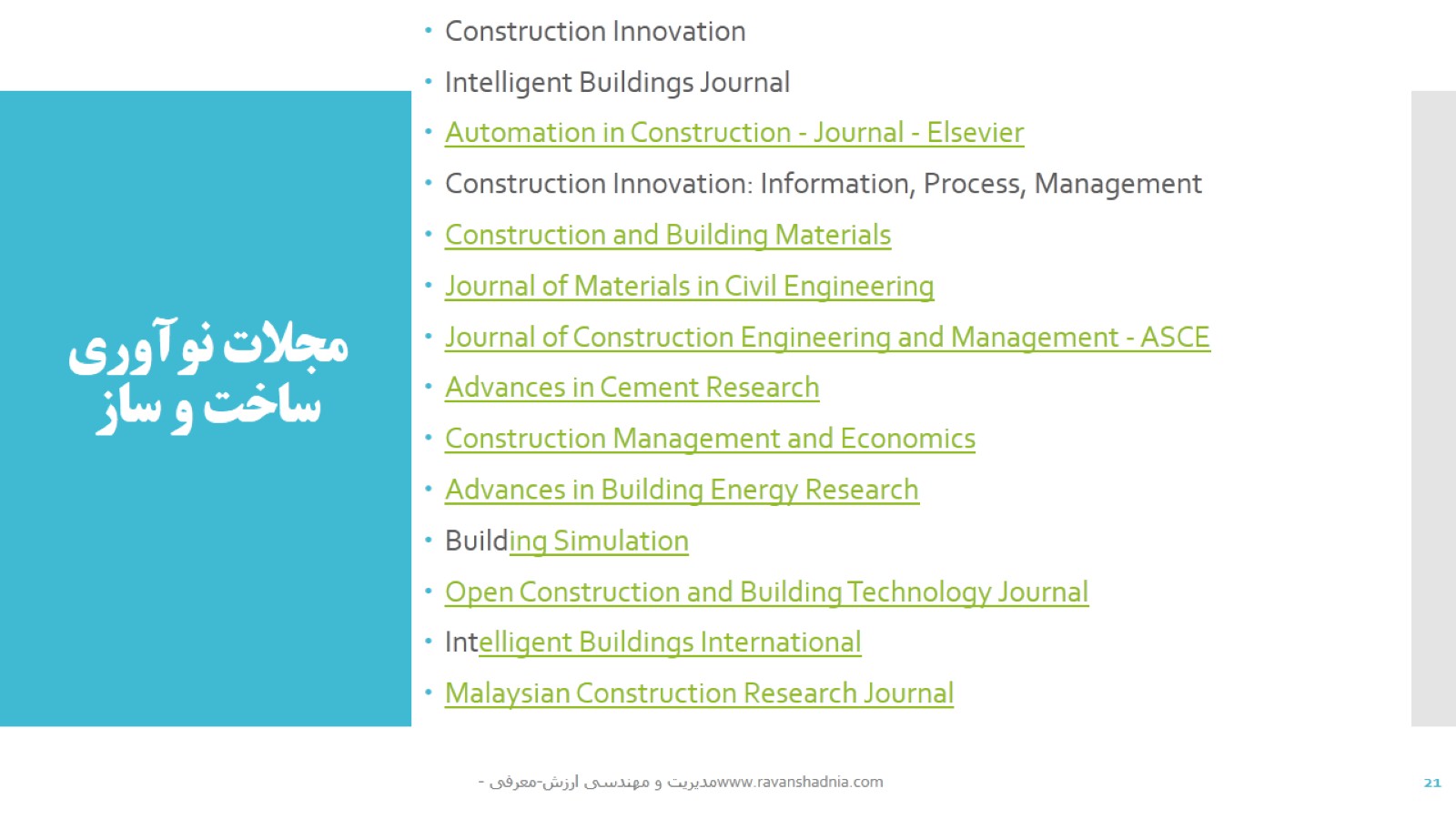 مجلات نوآوری ساخت و ساز
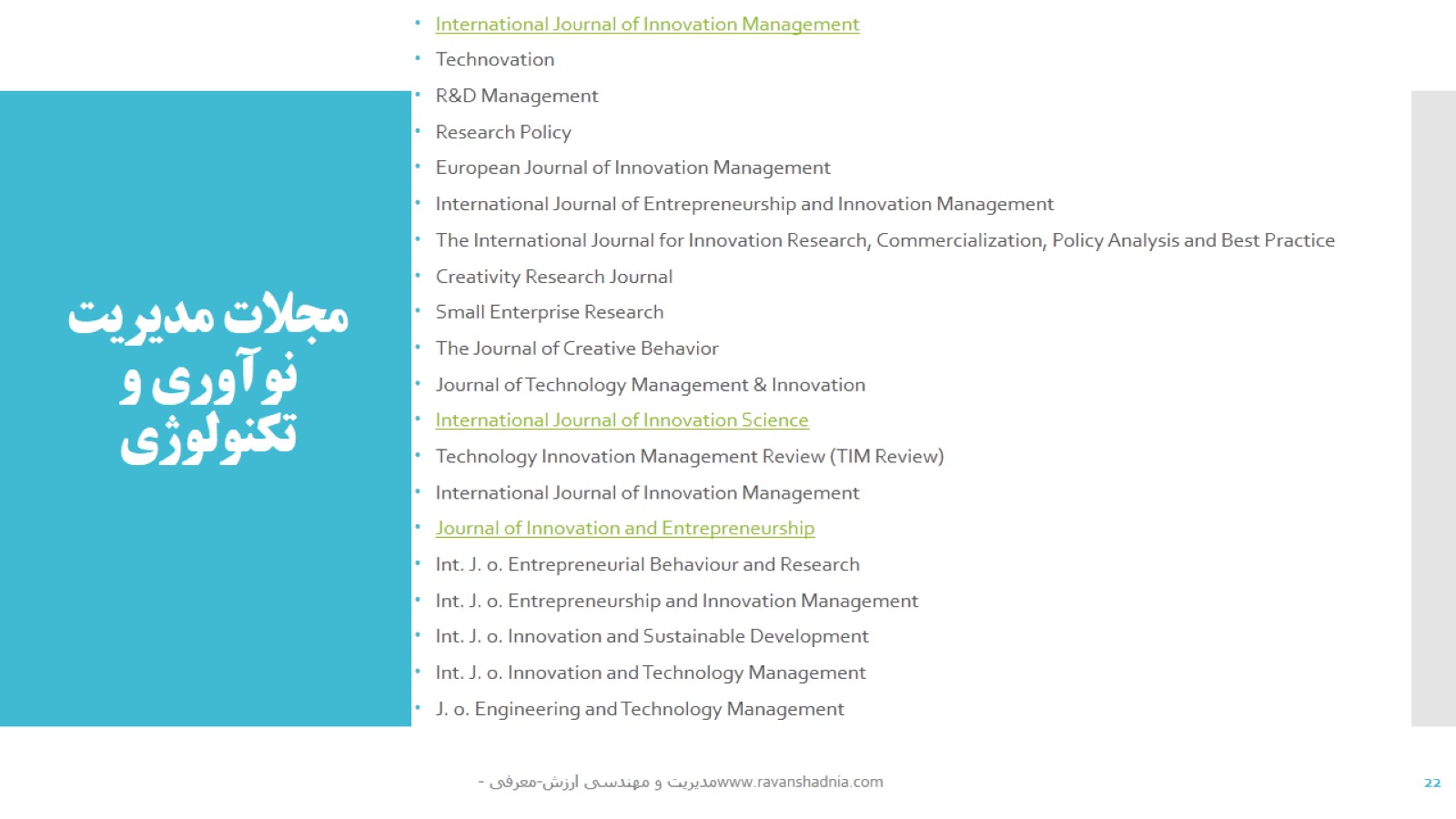 مجلات مدیریت نوآوری و تکنولوژی
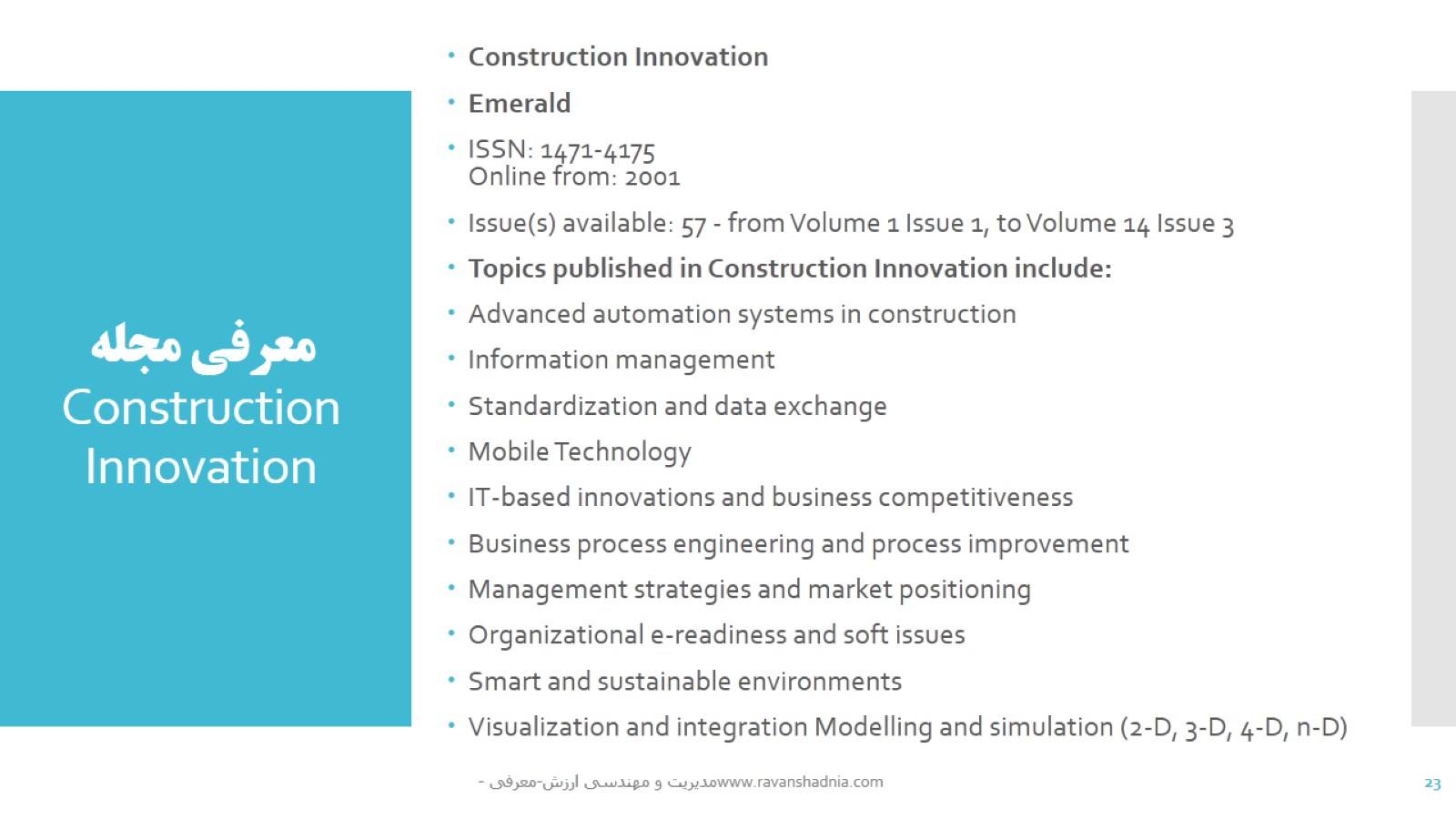 معرفی مجلهConstruction Innovation
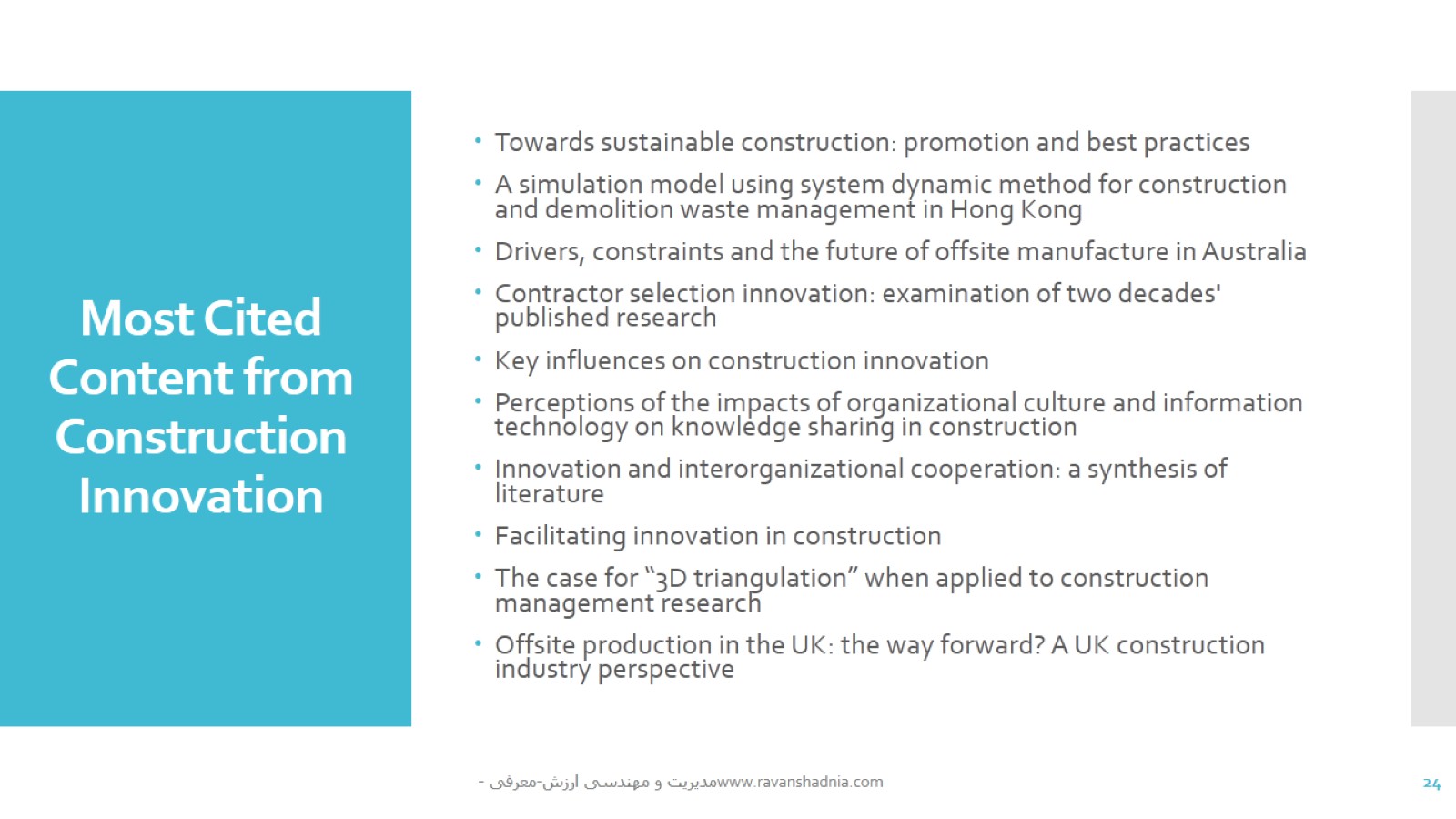 Most Cited Content from Construction Innovation
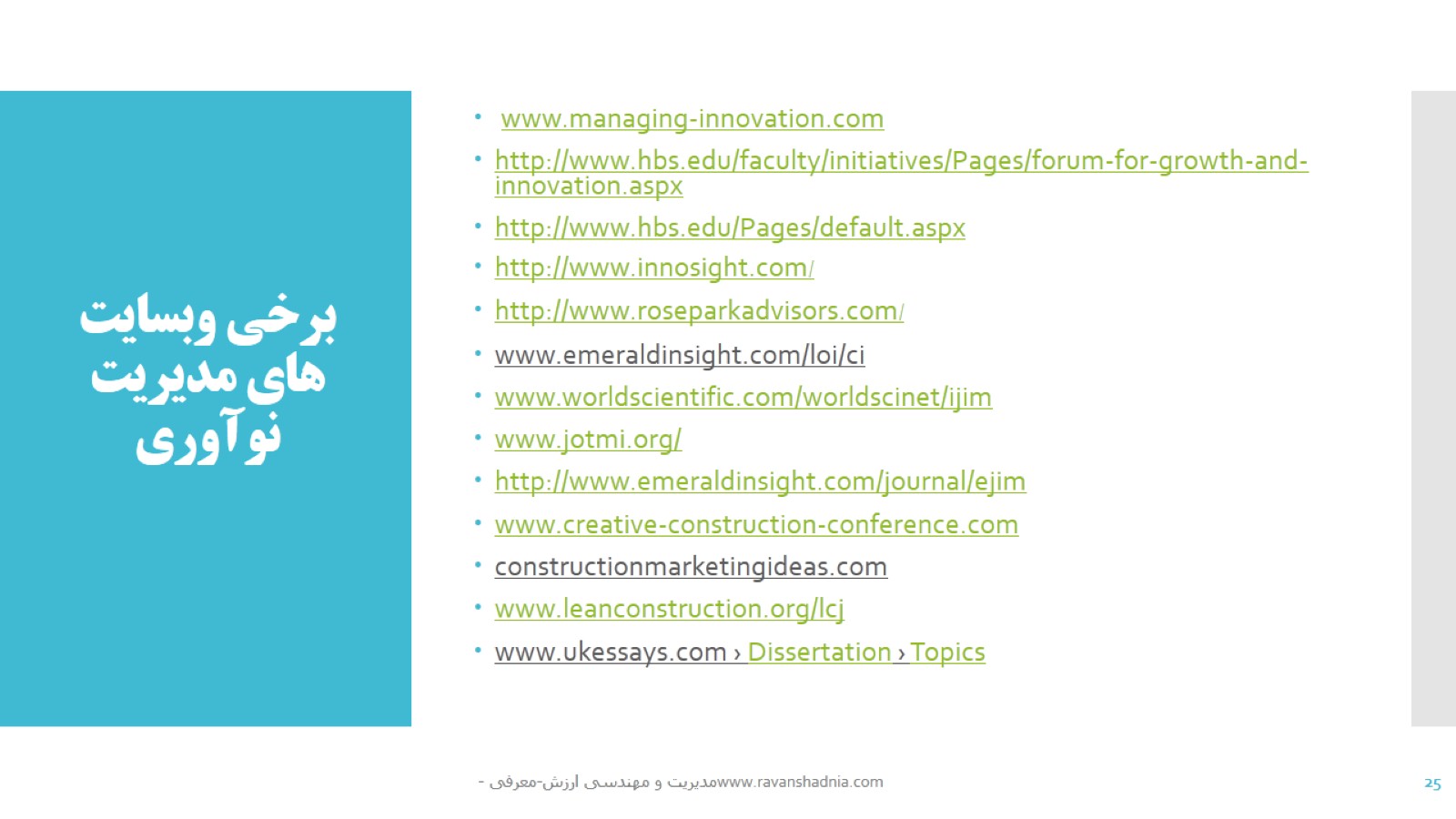 برخی وبسایت های مدیریت نوآوری
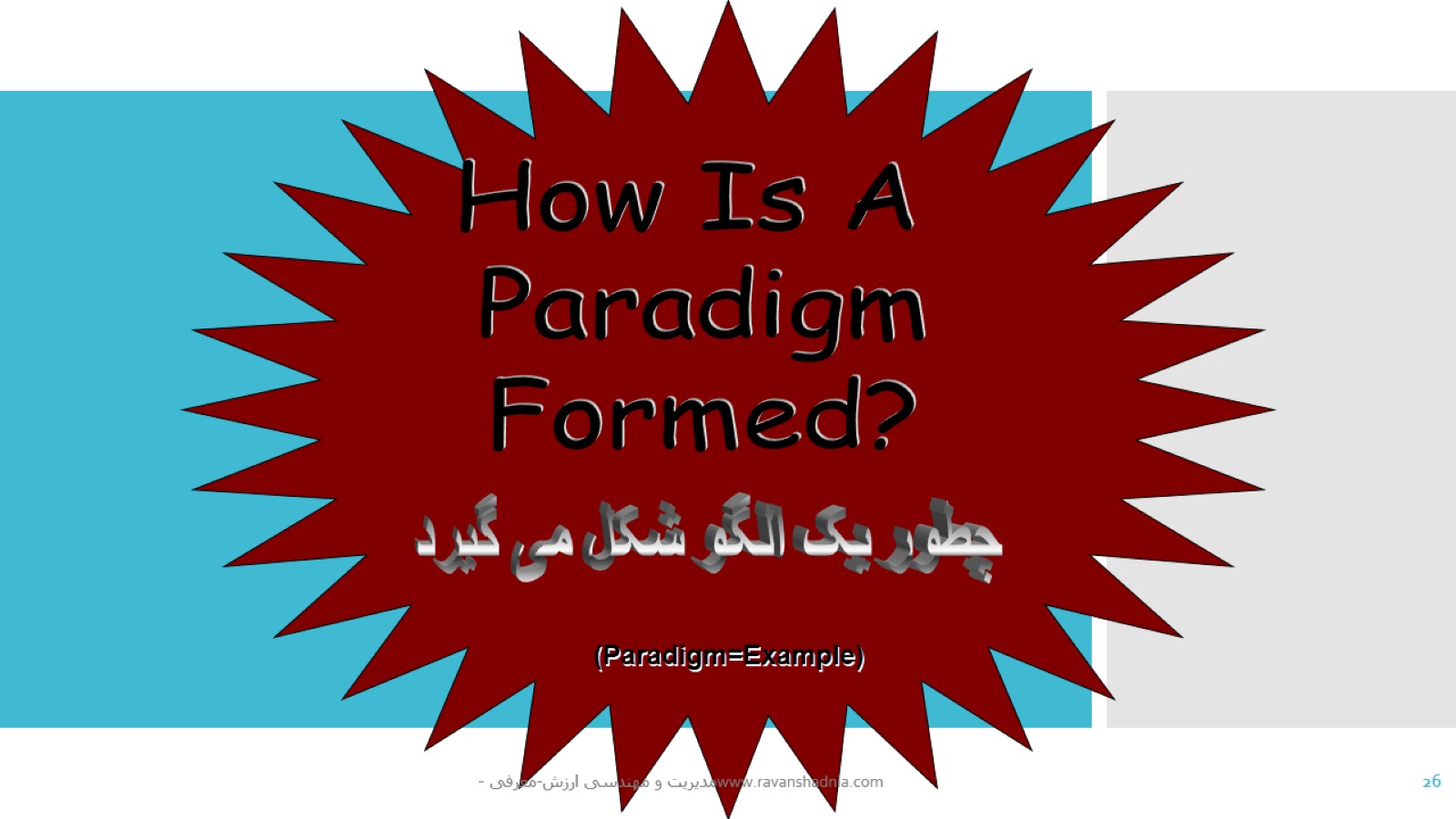 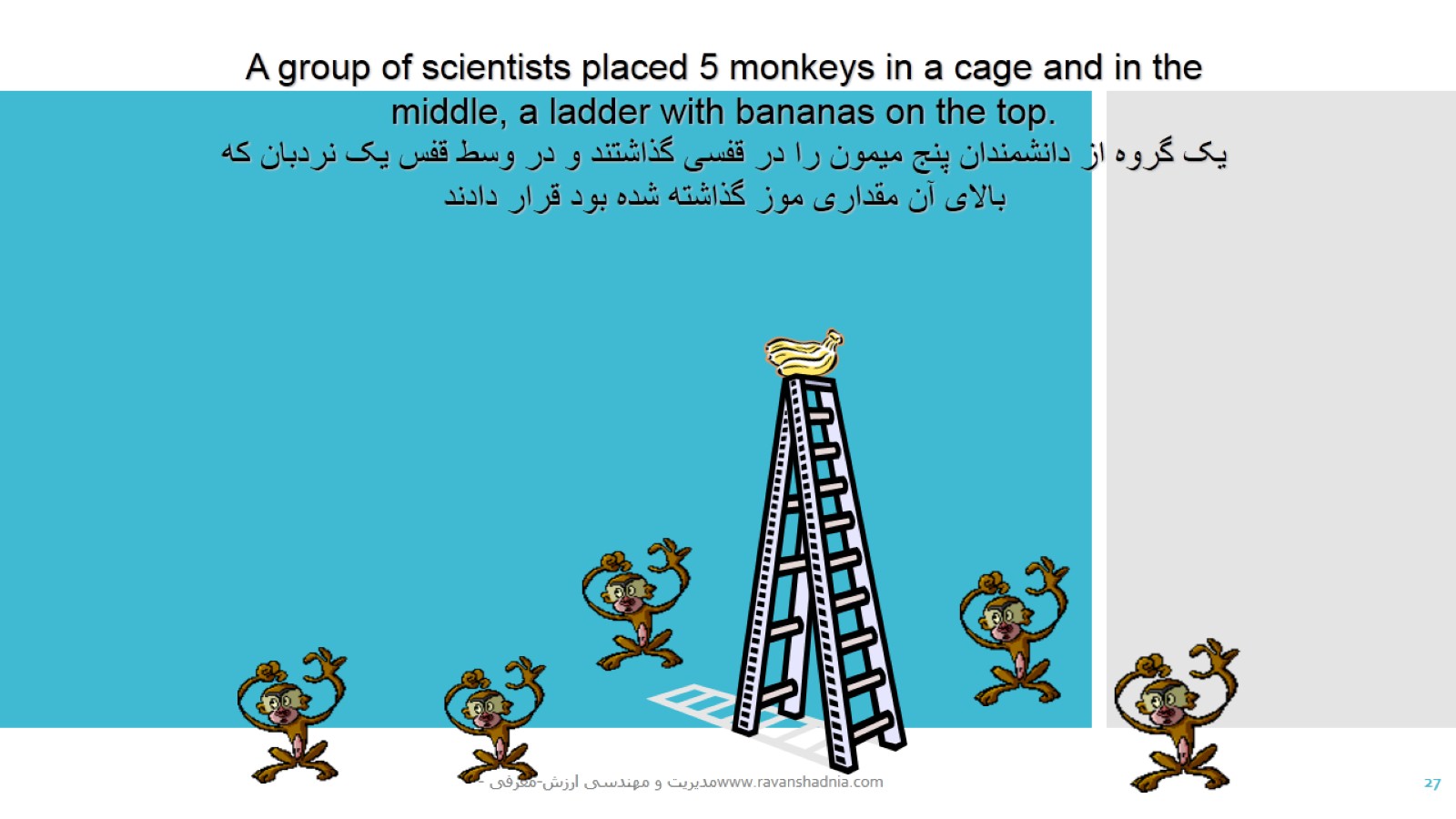 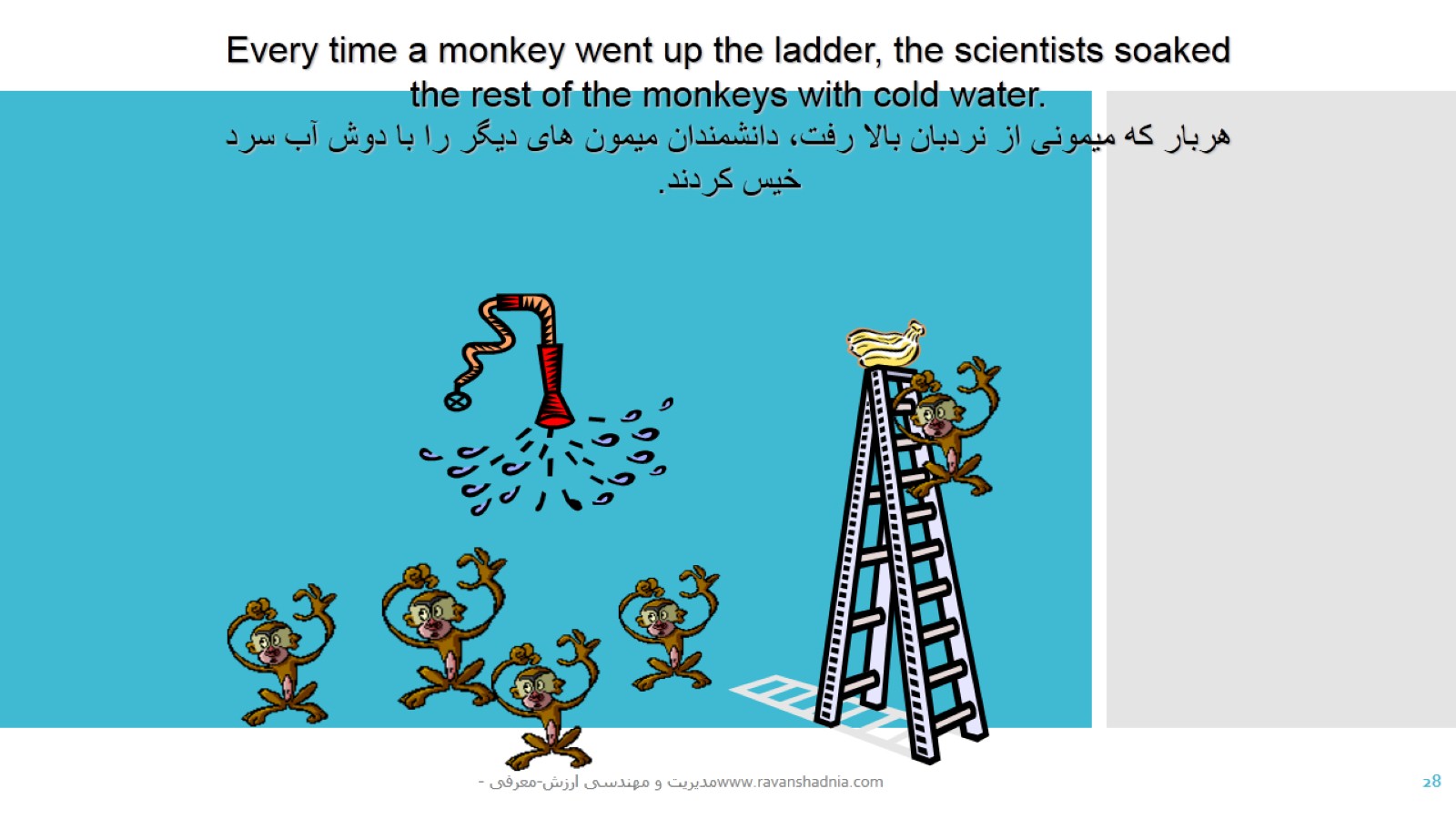 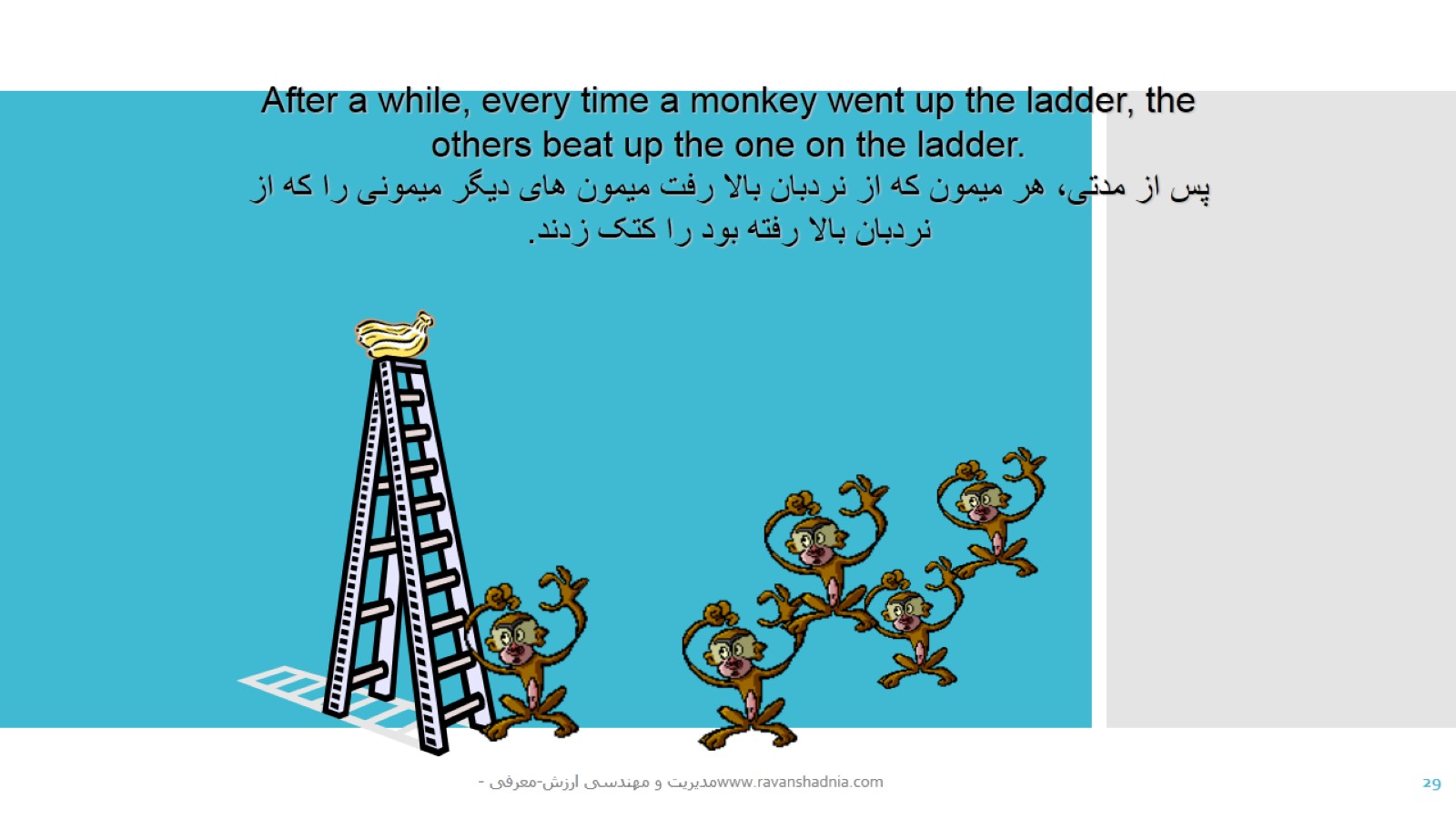 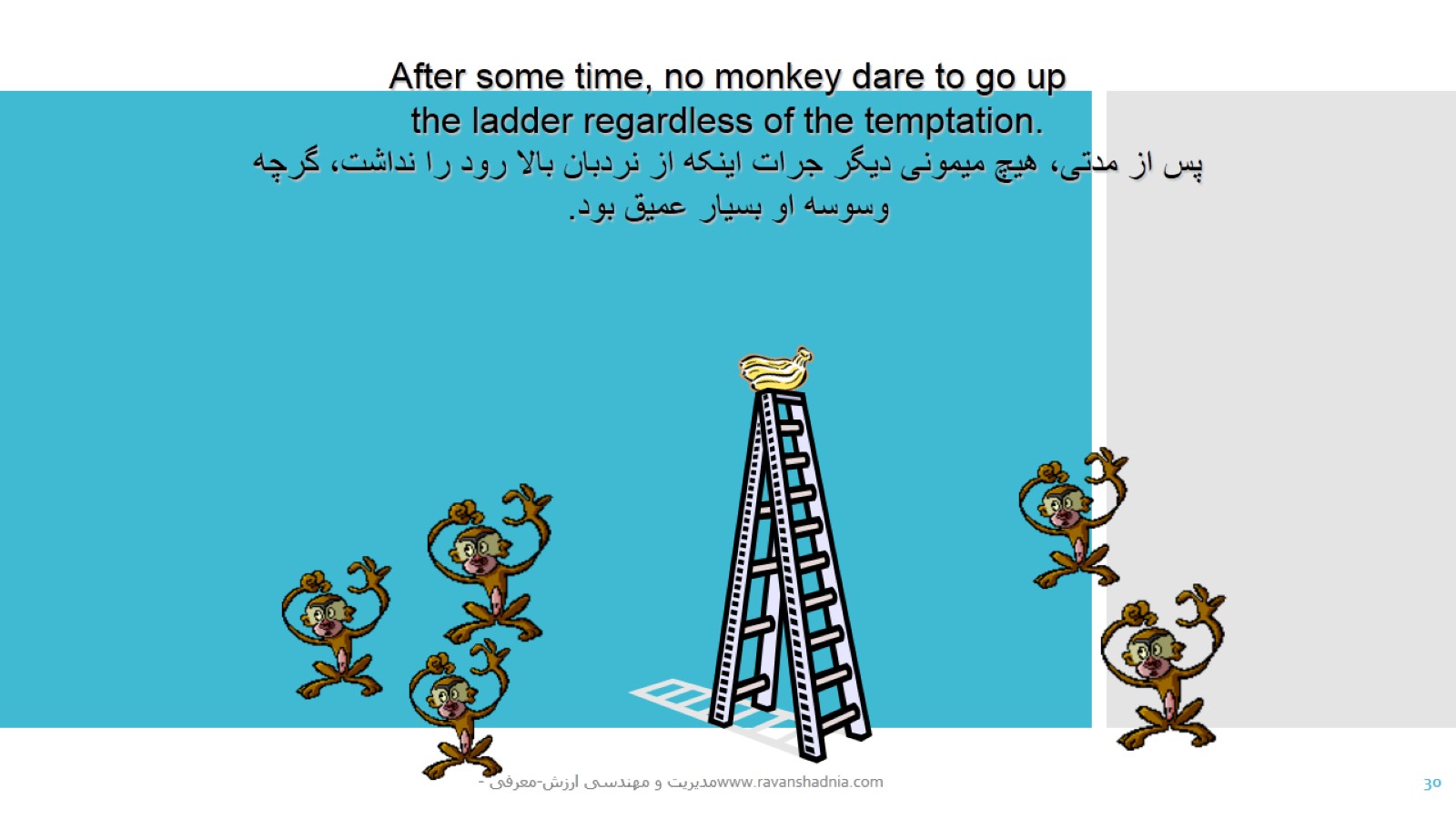 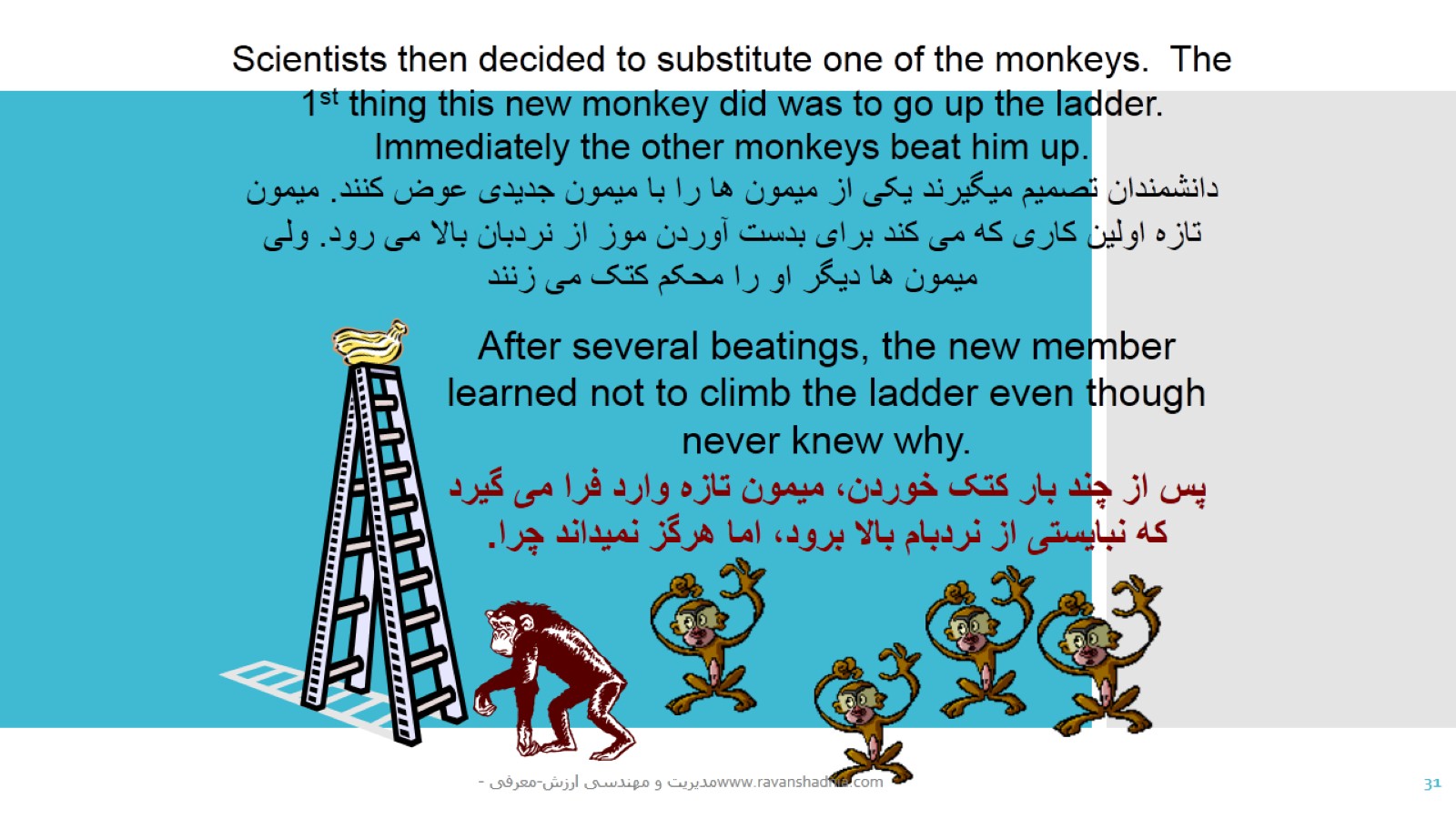 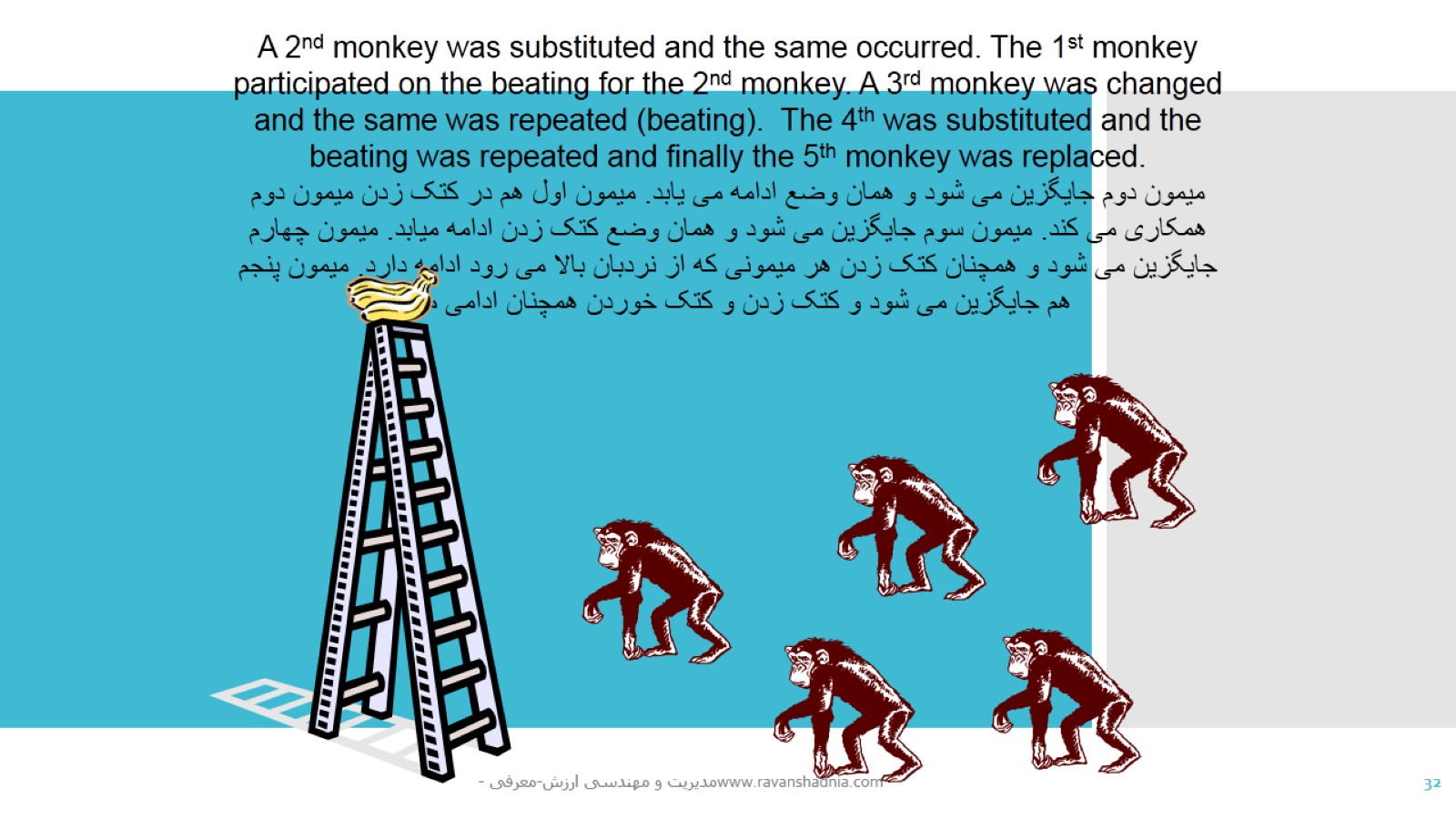 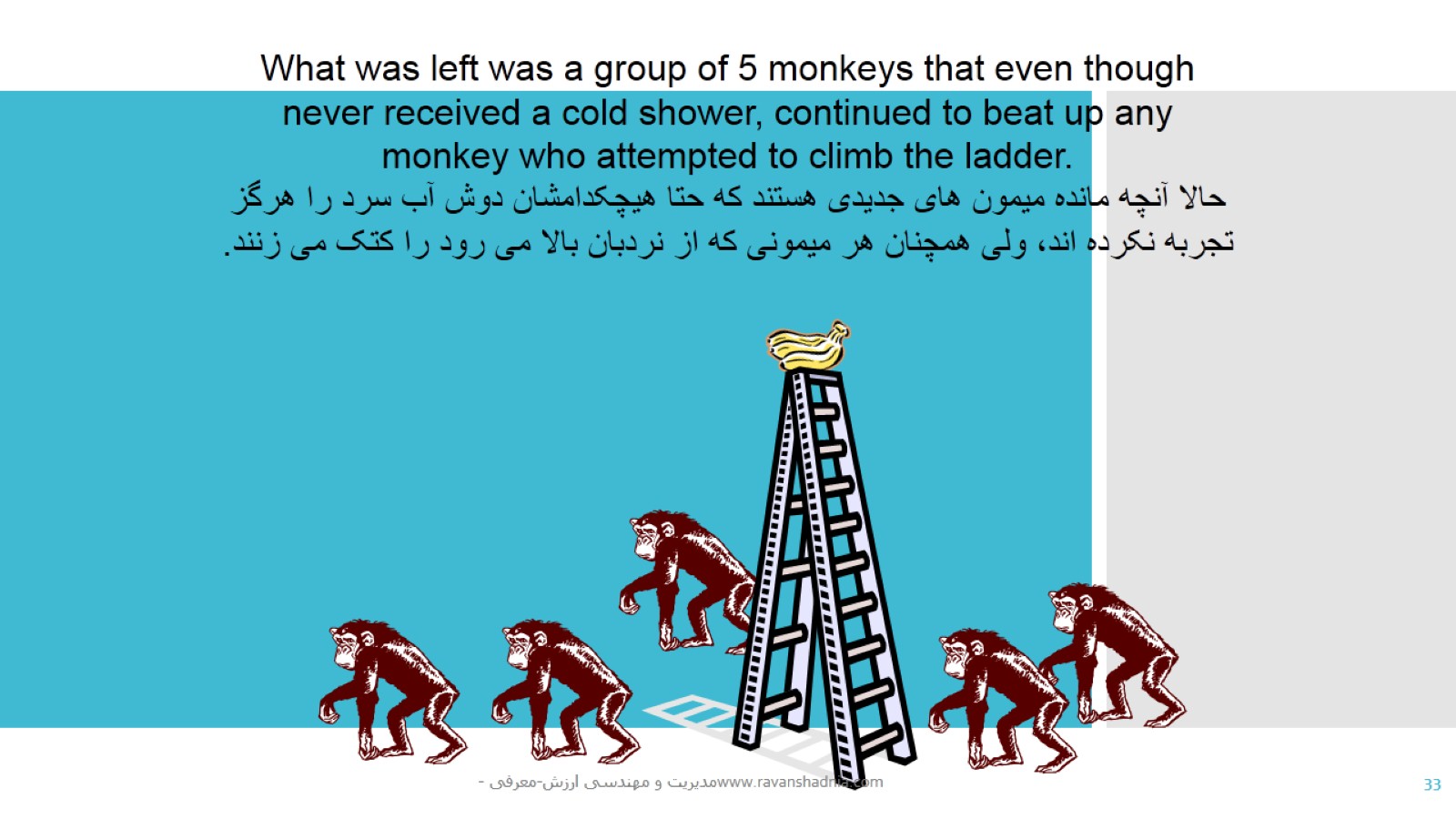 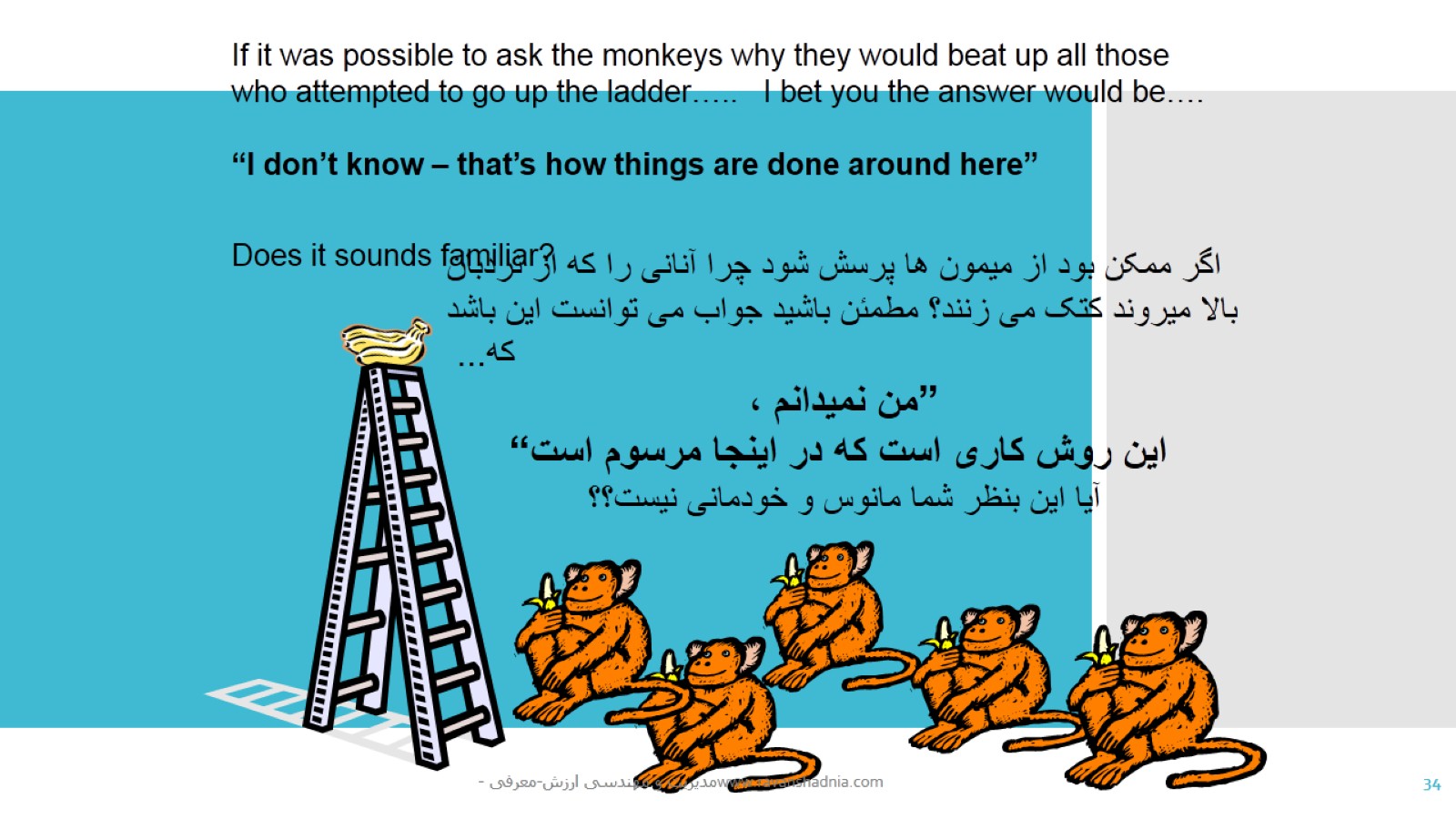 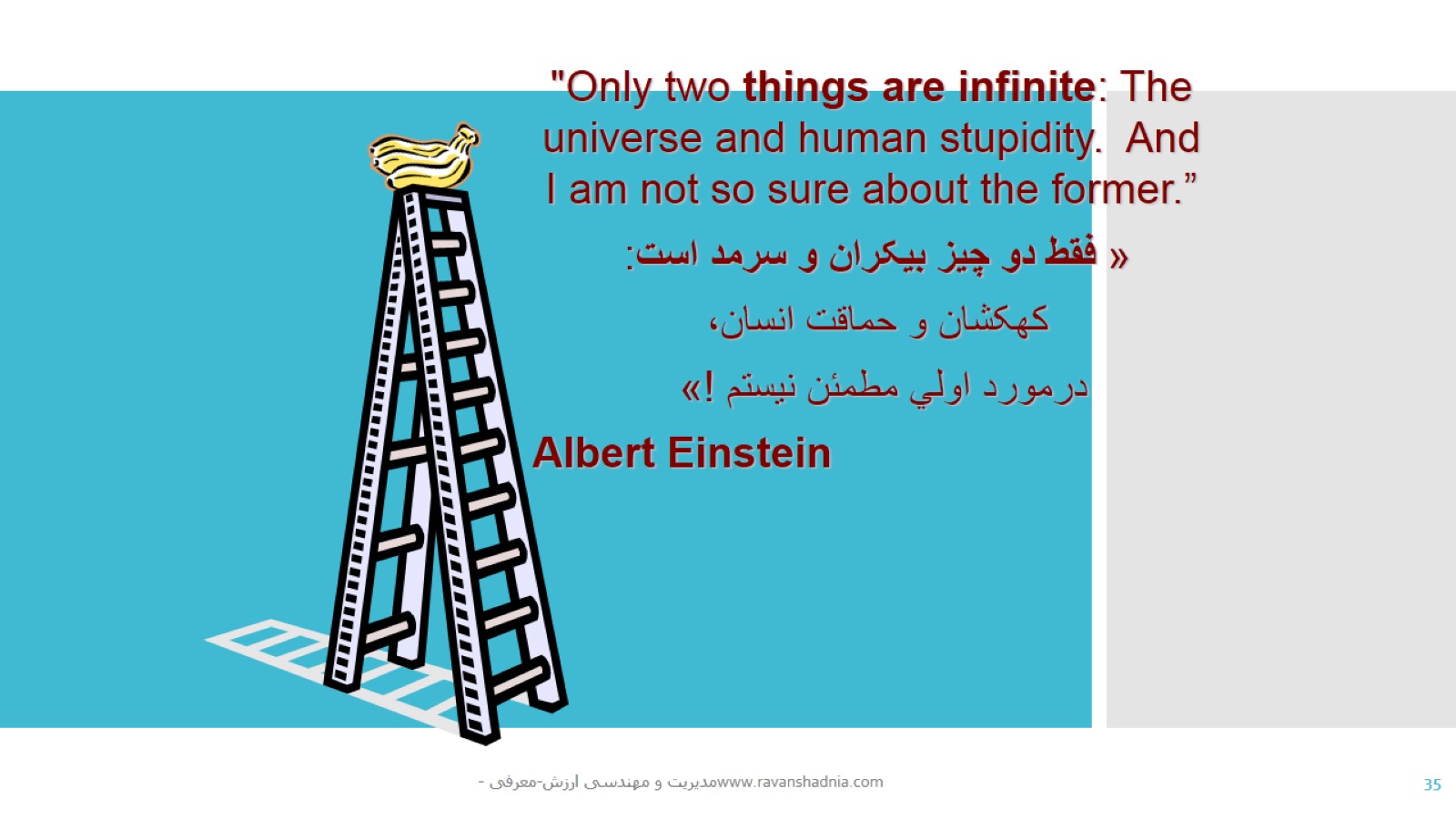